CHÀO MỪNG CÁC EM ĐẾN VỚI TIẾT HỌC MÔN TOÁN!
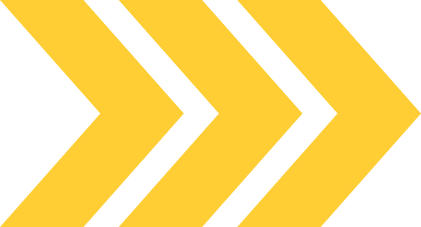 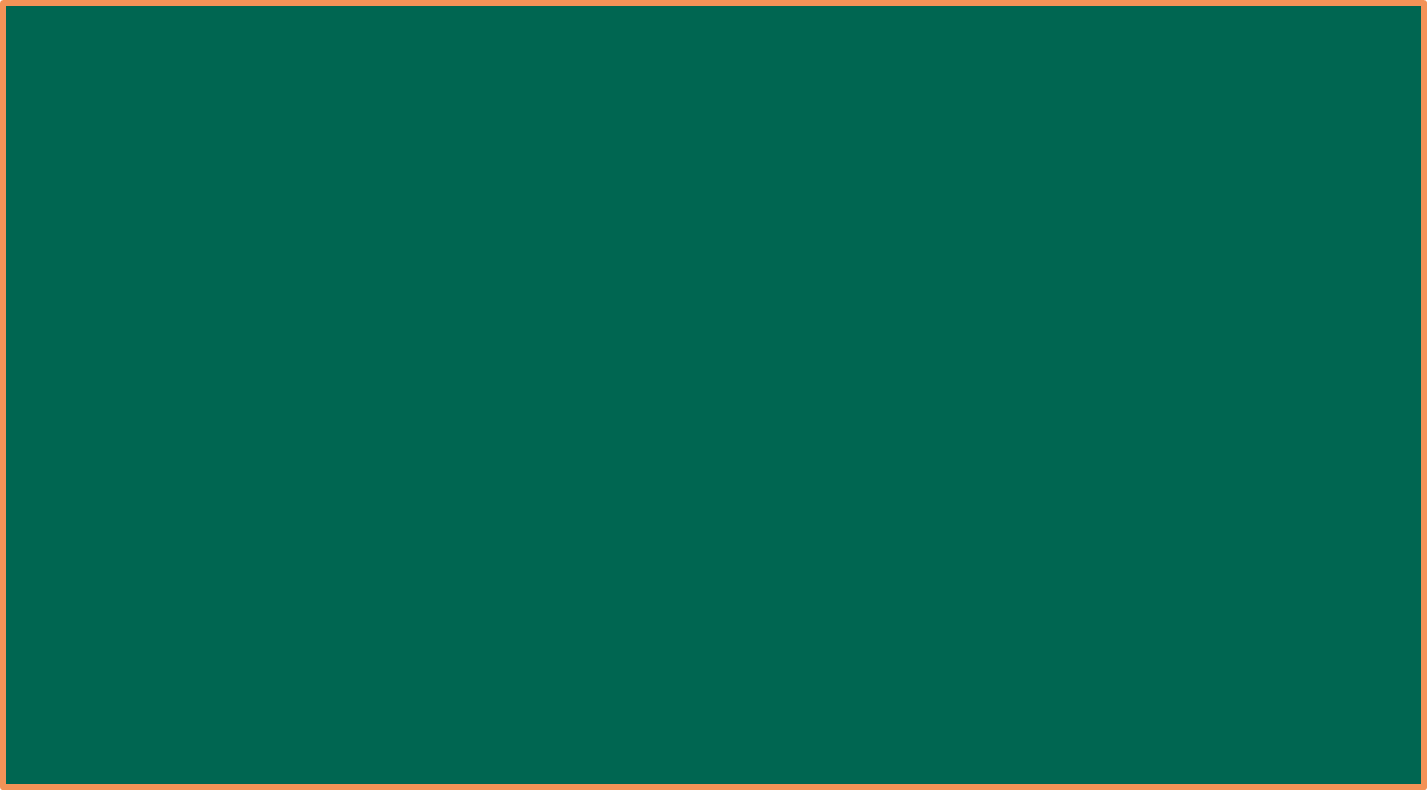 KHỞI ĐỘNG
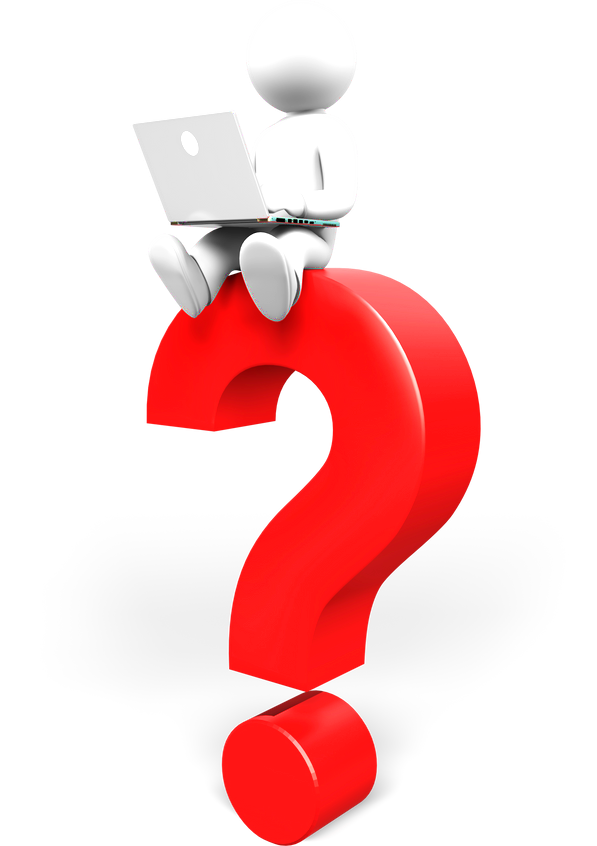 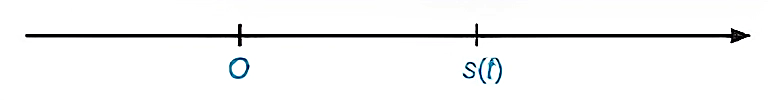 (H.1.1)
CHƯƠNG I. ỨNG DỤNG ĐẠO HÀM ĐỂ KHẢO SÁT VÀ VẼ ĐỒ THỊ 
HÀM SỐ
BÀI 1. TÍNH ĐƠN ĐIỆU VÀ CỰC TRỊ CỦA HÀM SỐ
NỘI DUNG BÀI HỌC
01
TÍNH ĐƠN ĐIỆU CỦA HÀM SỐ
02
CỰC TRỊ CỦA HÀM SỐ
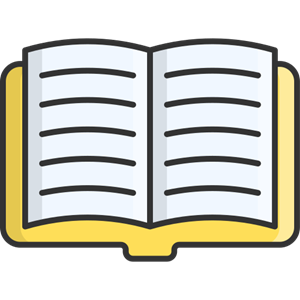 01
TÍNH ĐƠN ĐIỆU CỦA HÀM SỐ
a) Khái niệm tính đơn điệu của hàm số
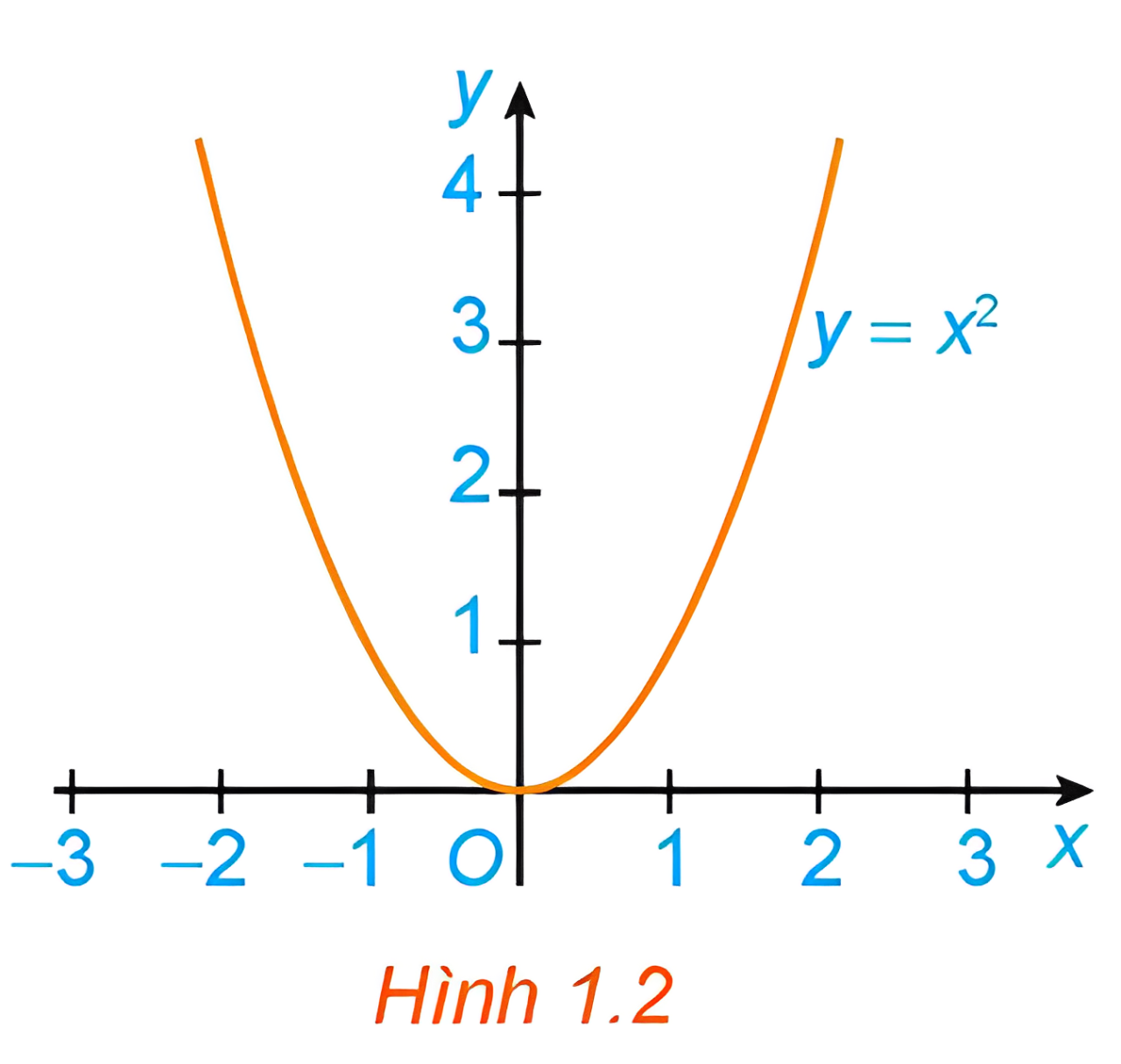 Trả lời:
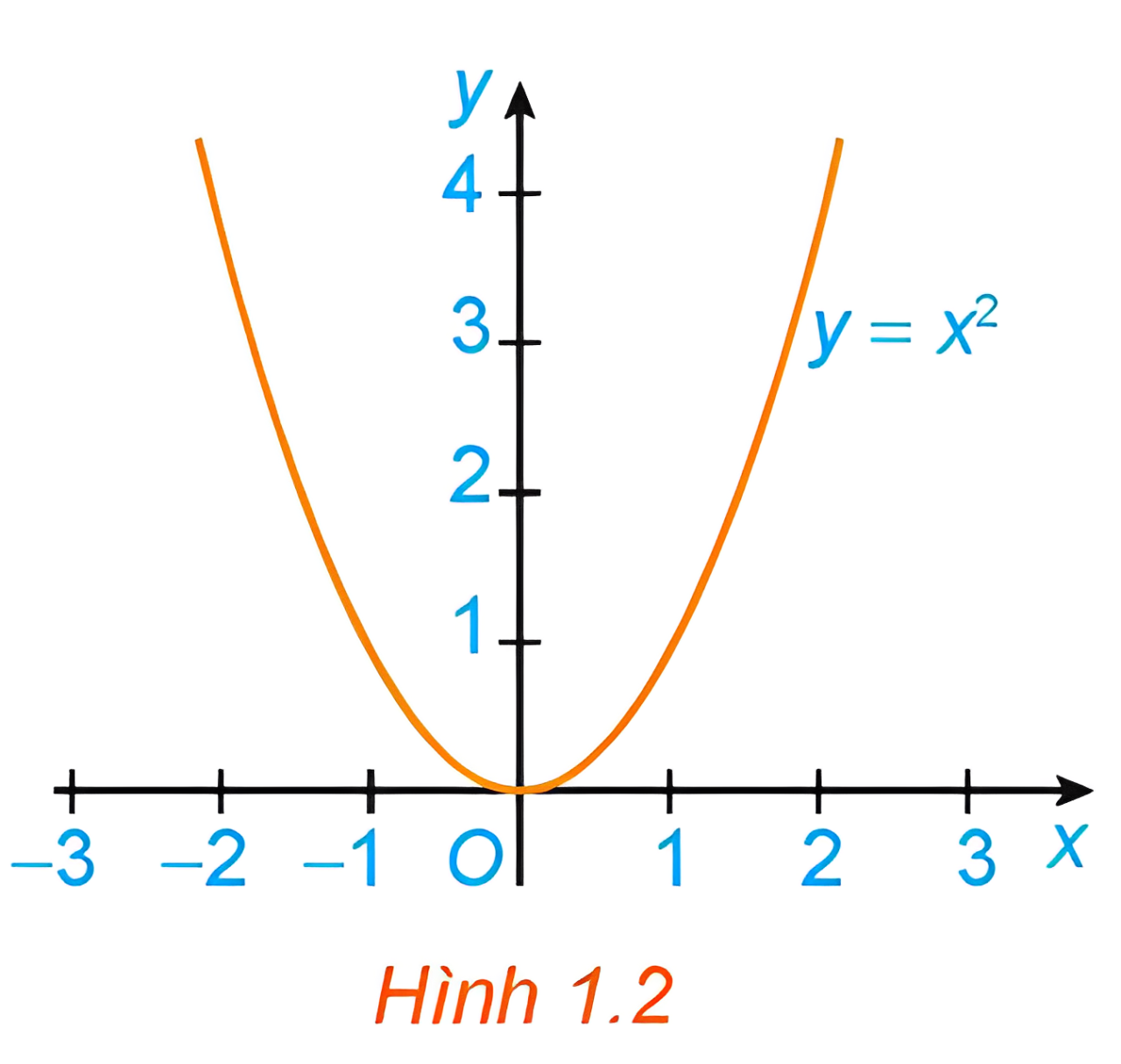 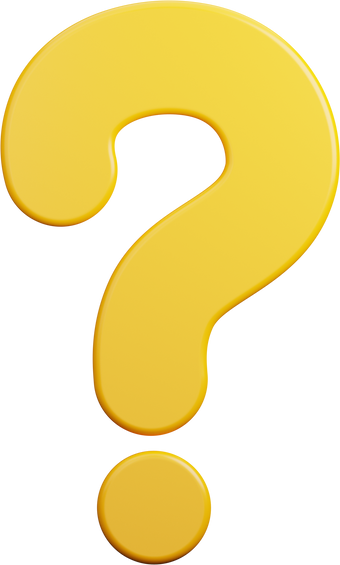 Trả lời:
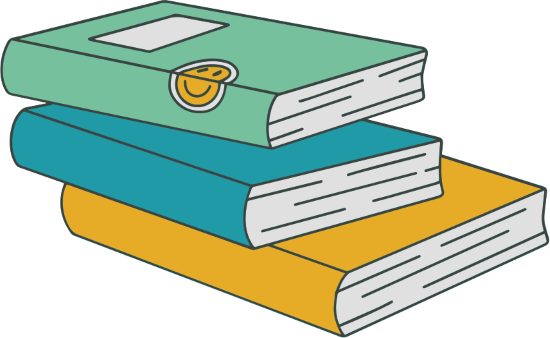 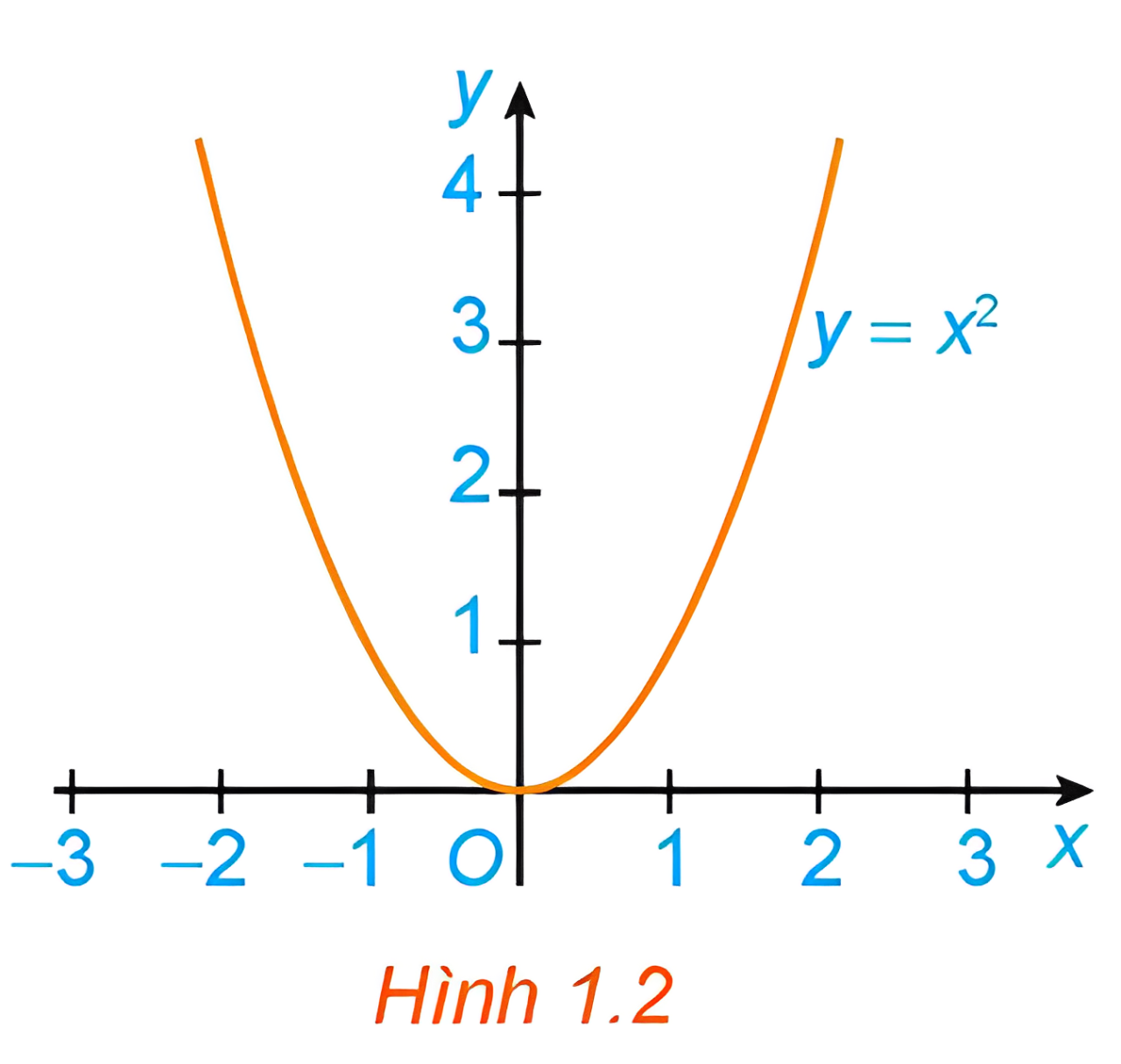 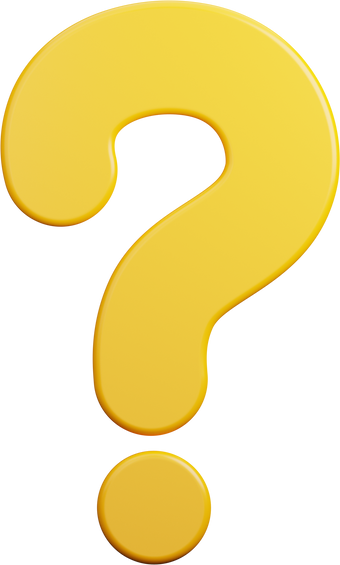 Trả lời:
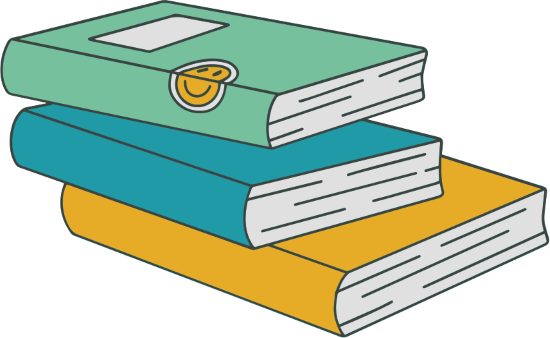 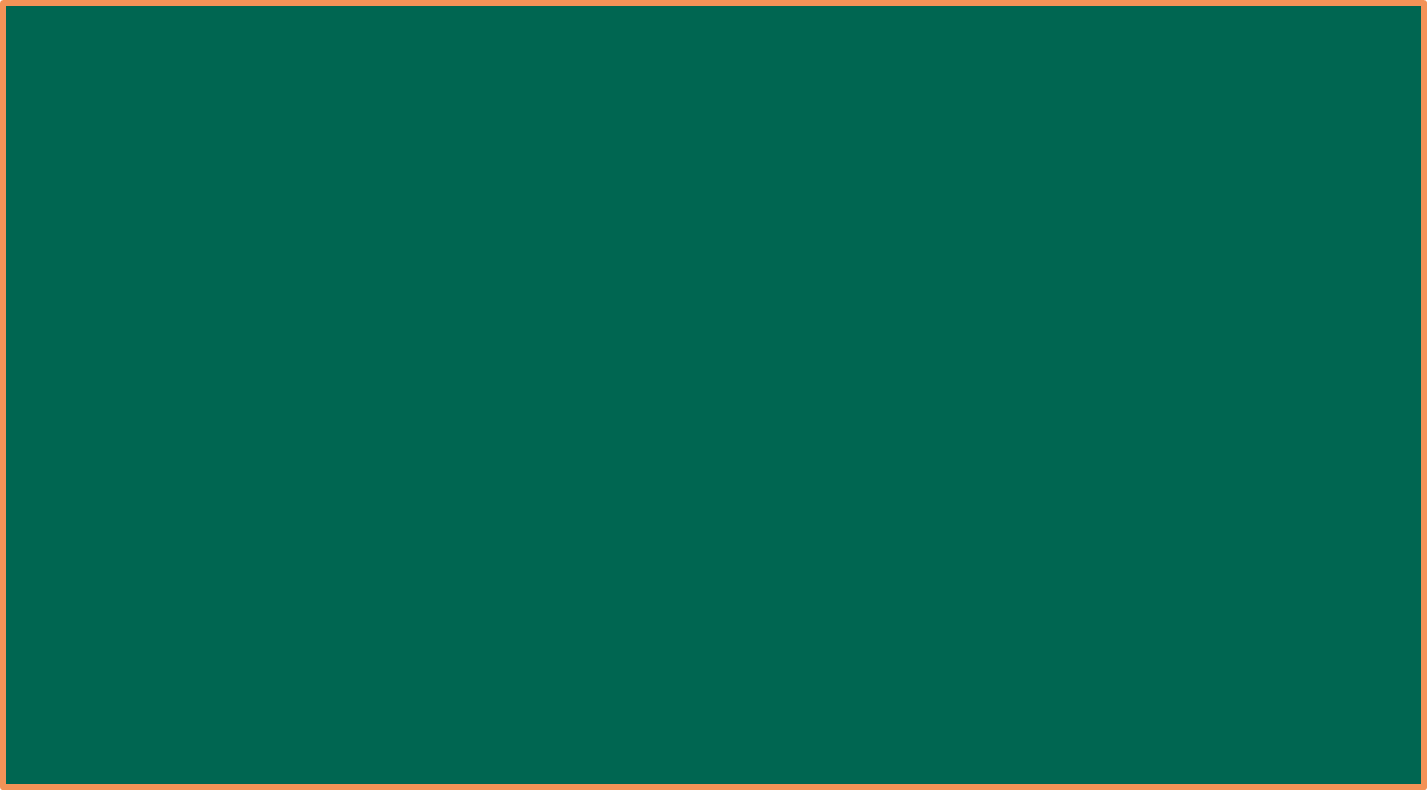 Ghi nhớ
CHÚ Ý
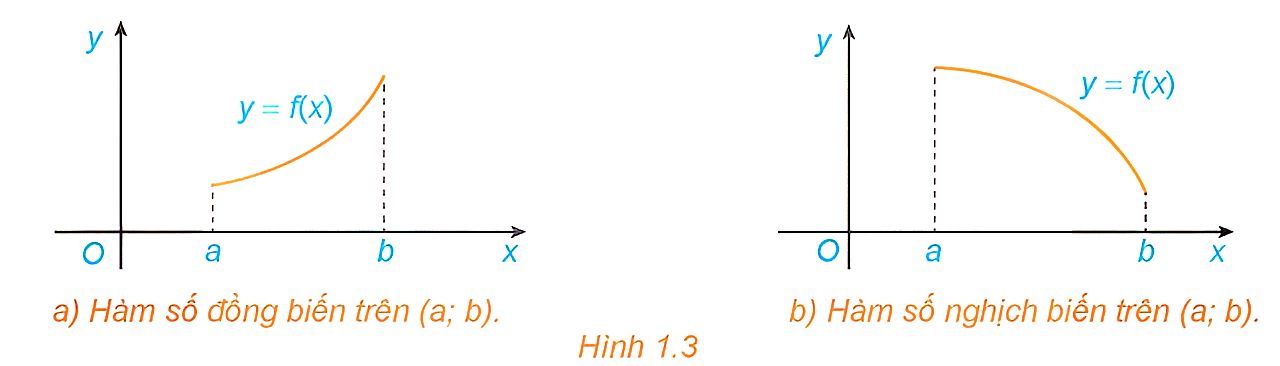 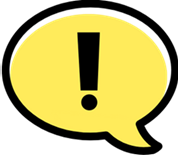 CHÚ Ý
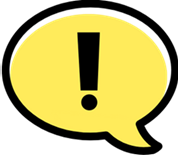 Giải:
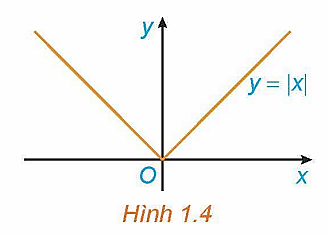 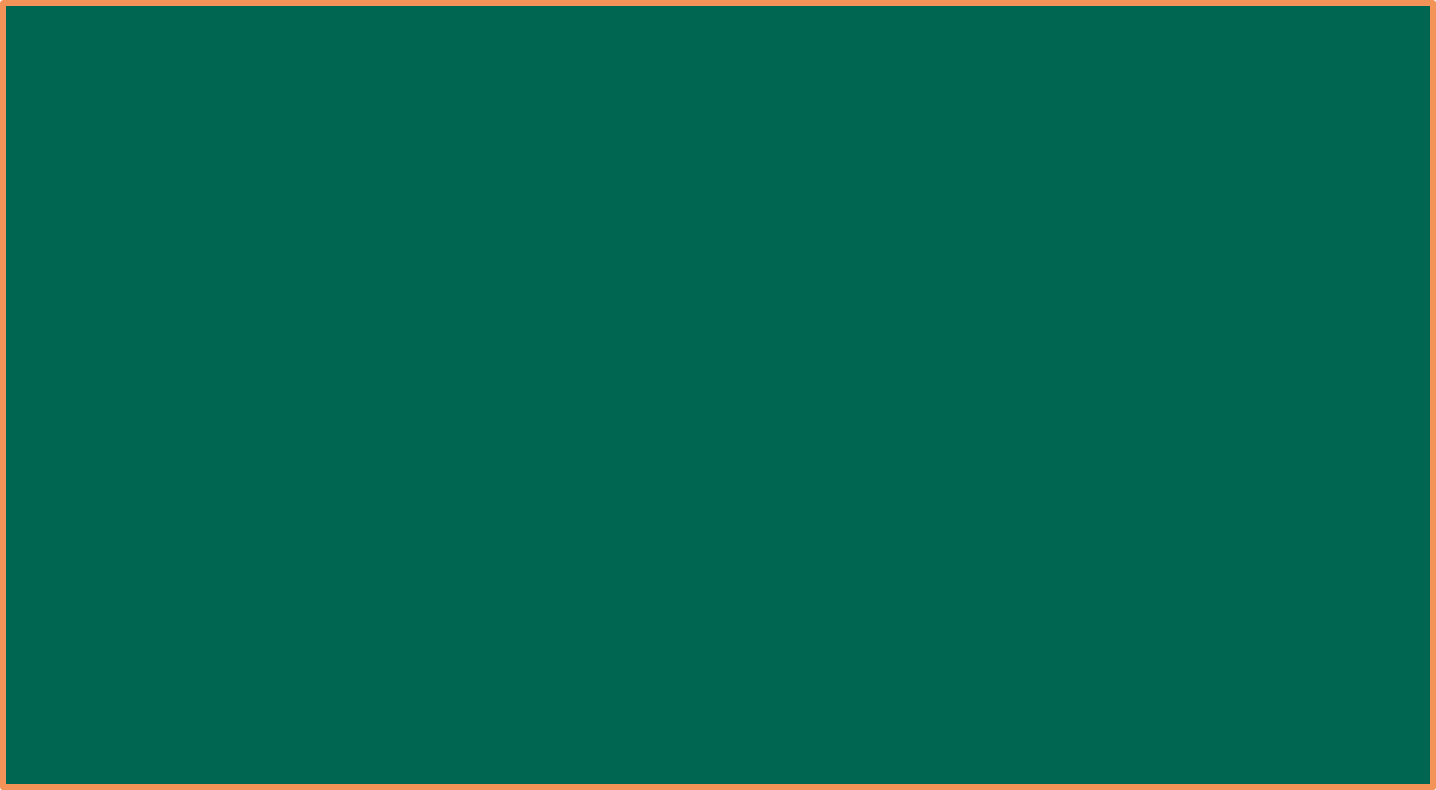 Luyện tập 1
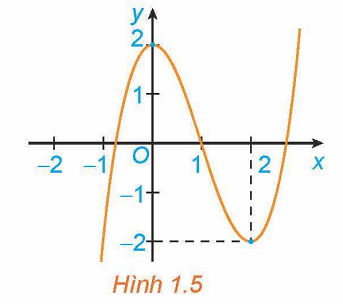 Giải:
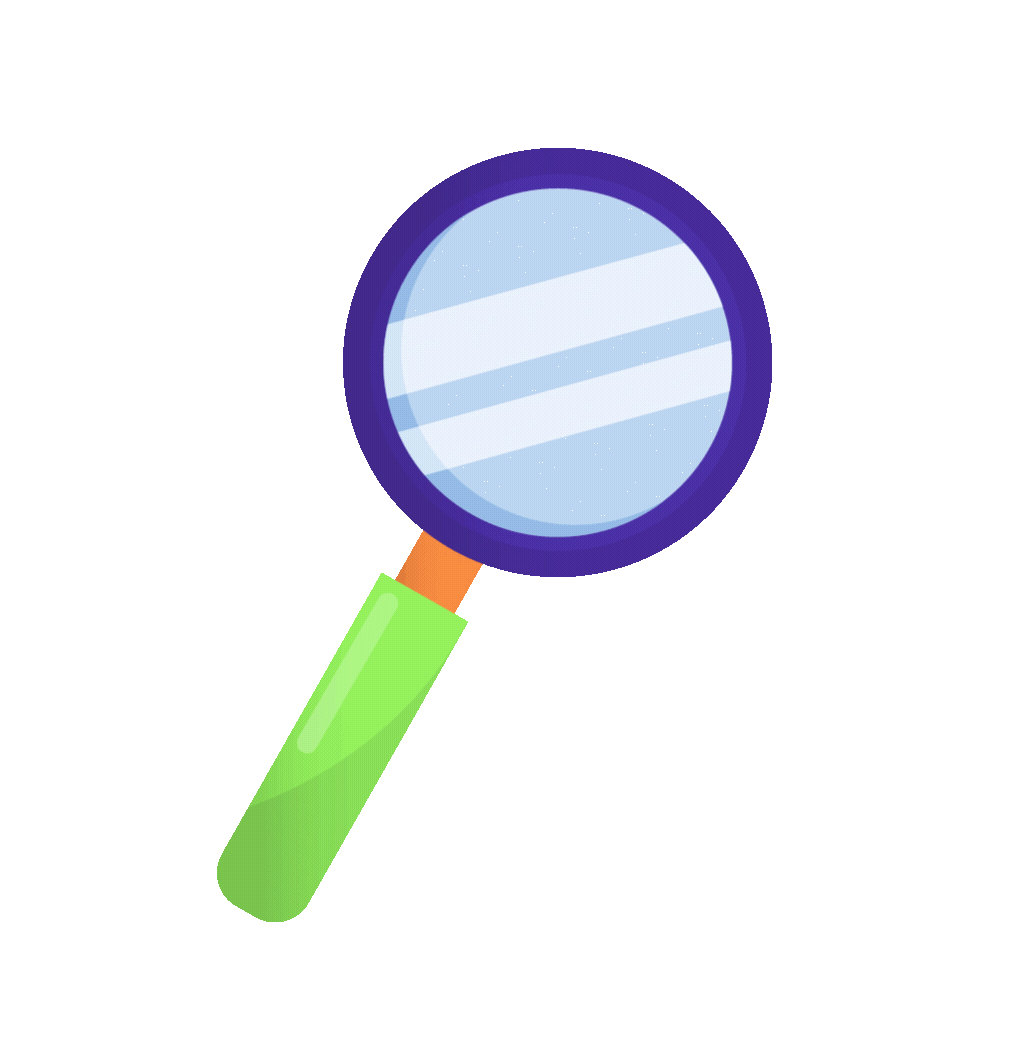 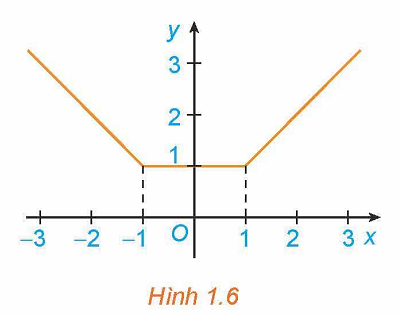 Trả lời:
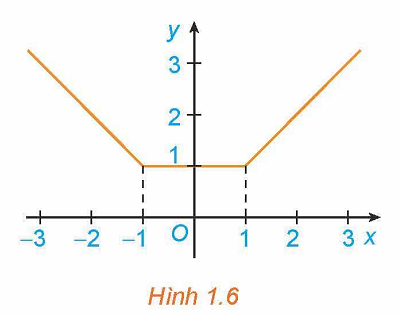 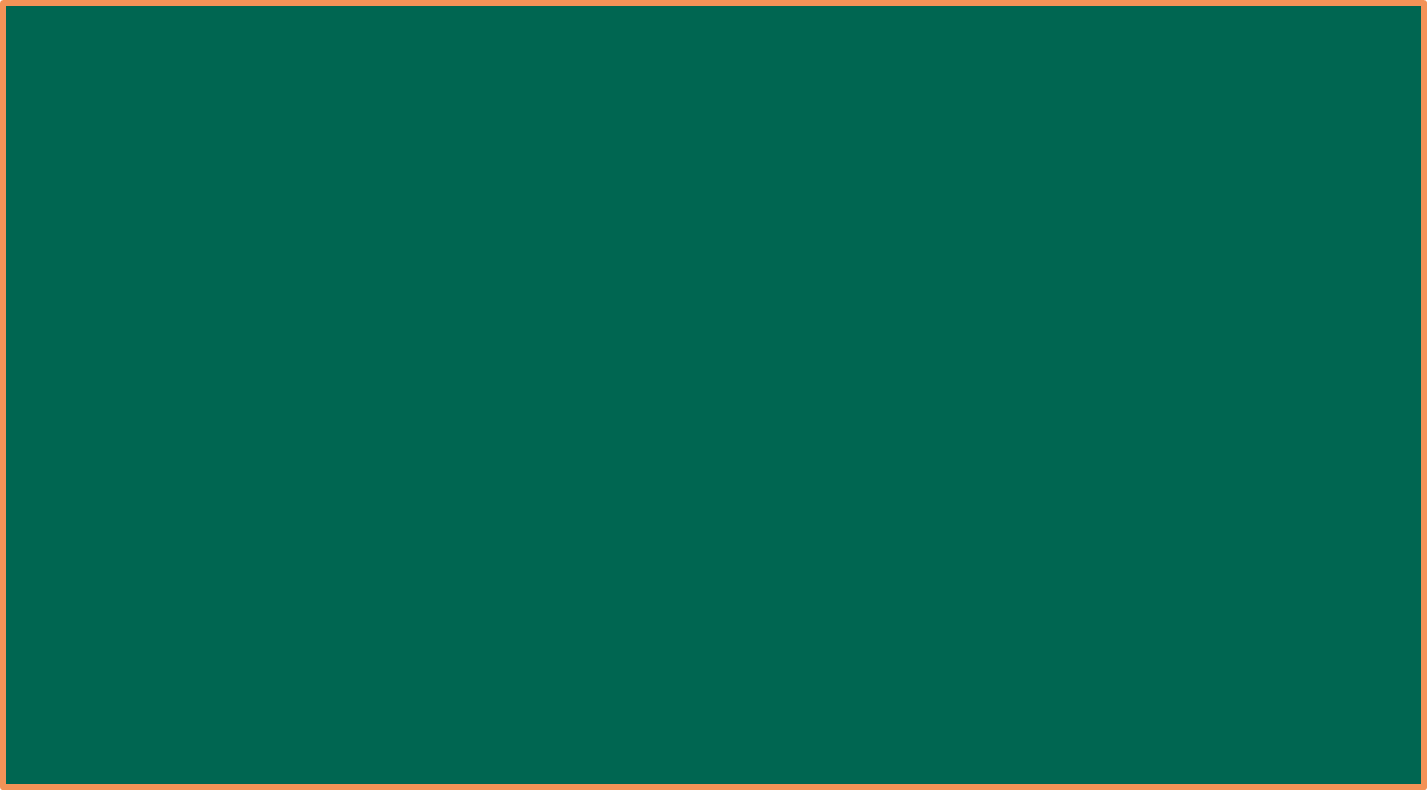 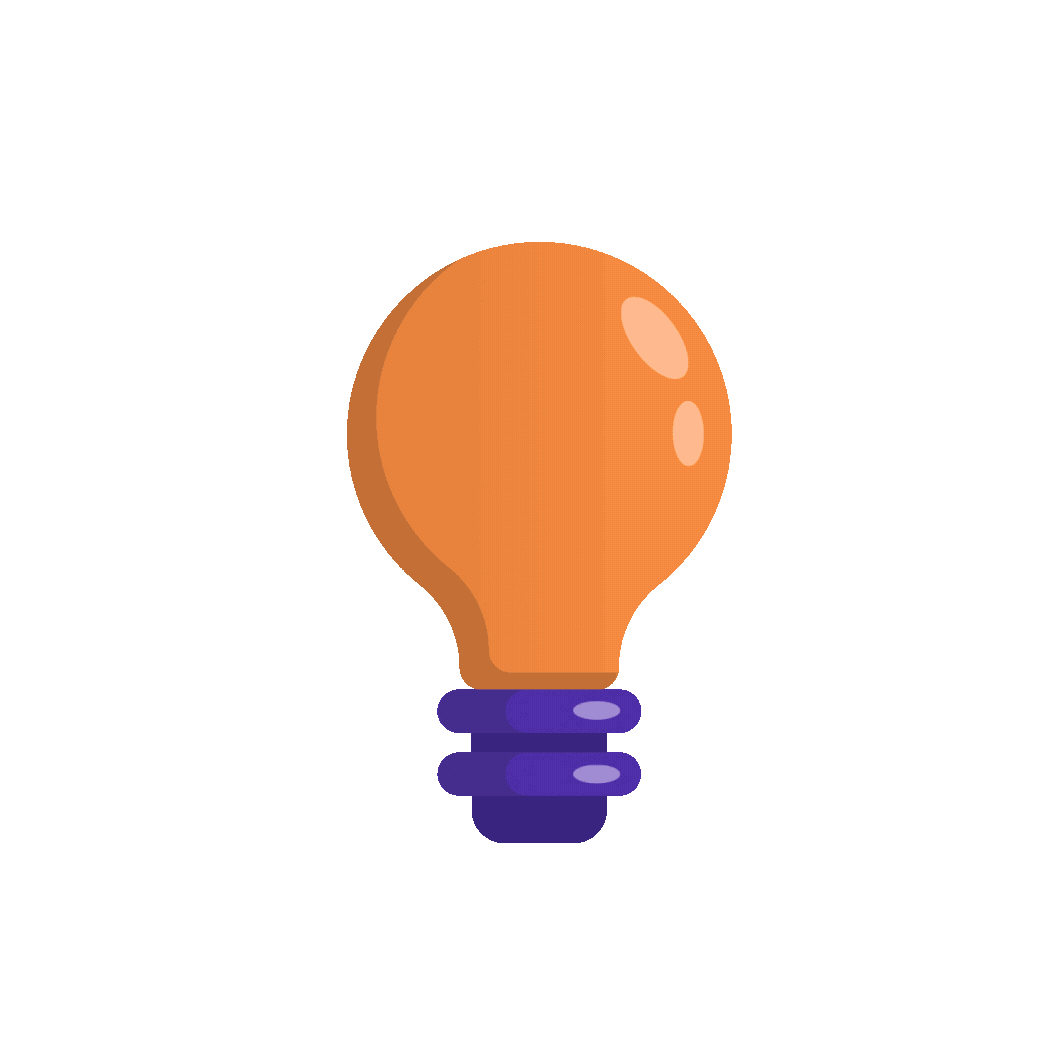 ĐỊNH LÍ
CHÚ Ý
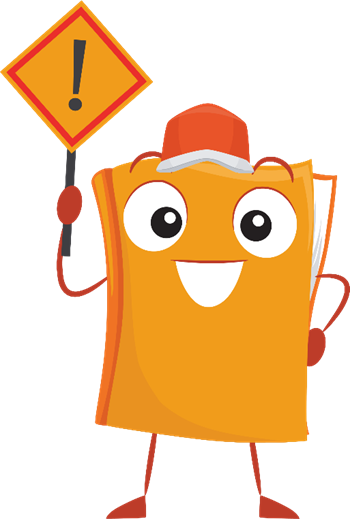 Giải:
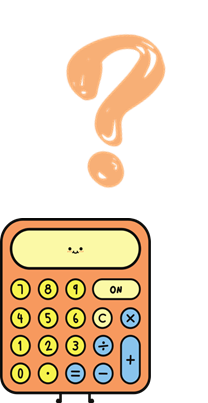 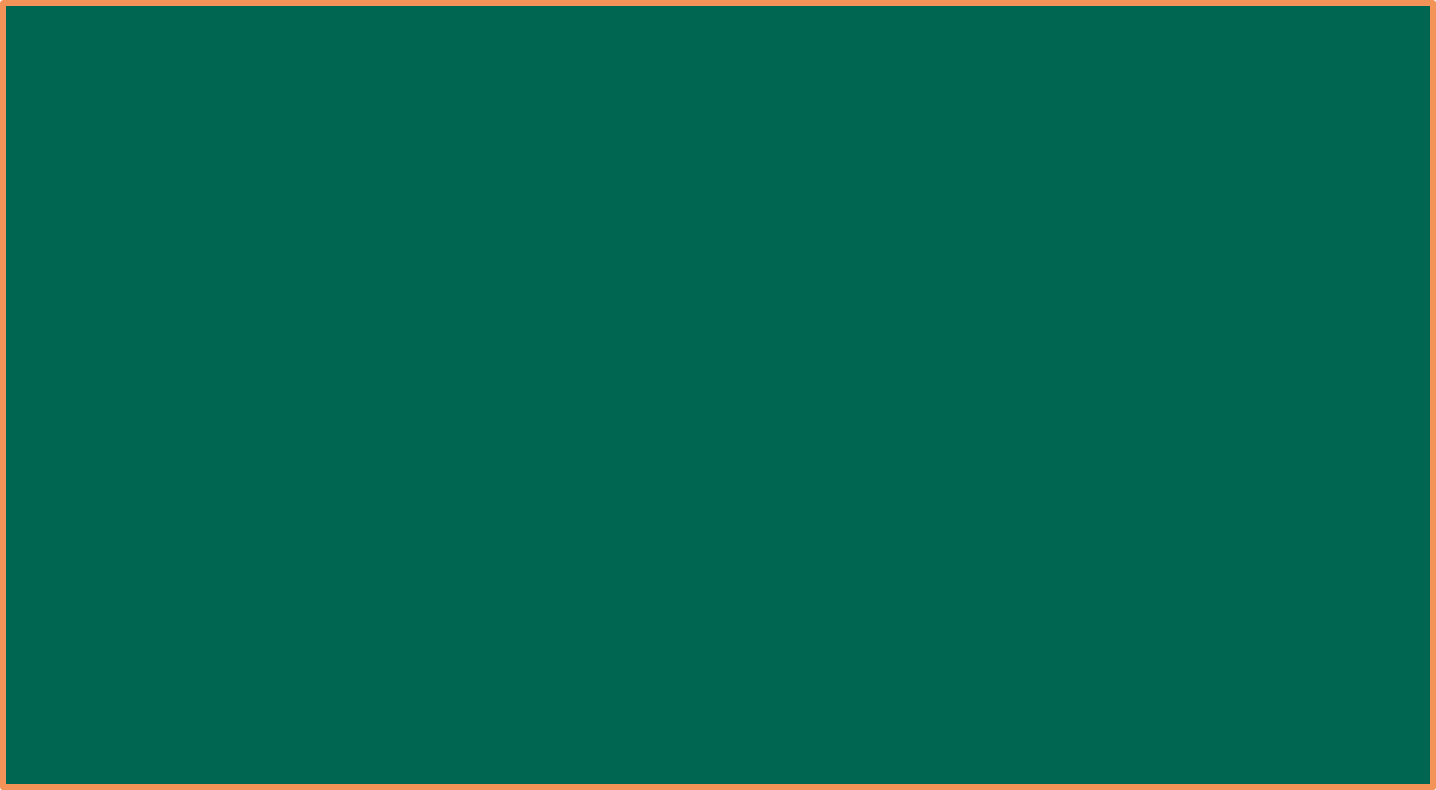 Luyện tập 2
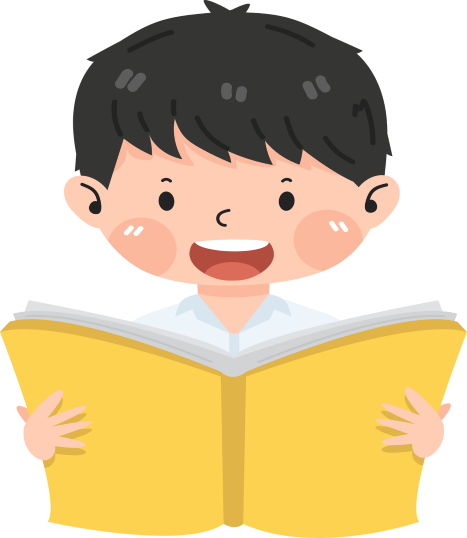 Giải:
b) Sử dụng bảng biến thiên xét tính đơn điệu của hàm số
Trả lời:
b) Bảng biến thiên:
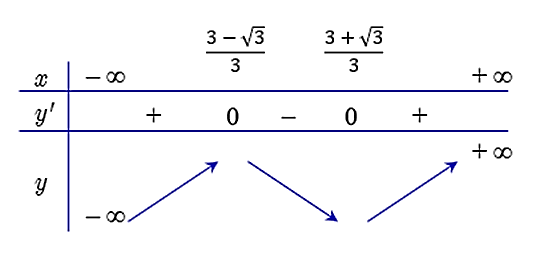 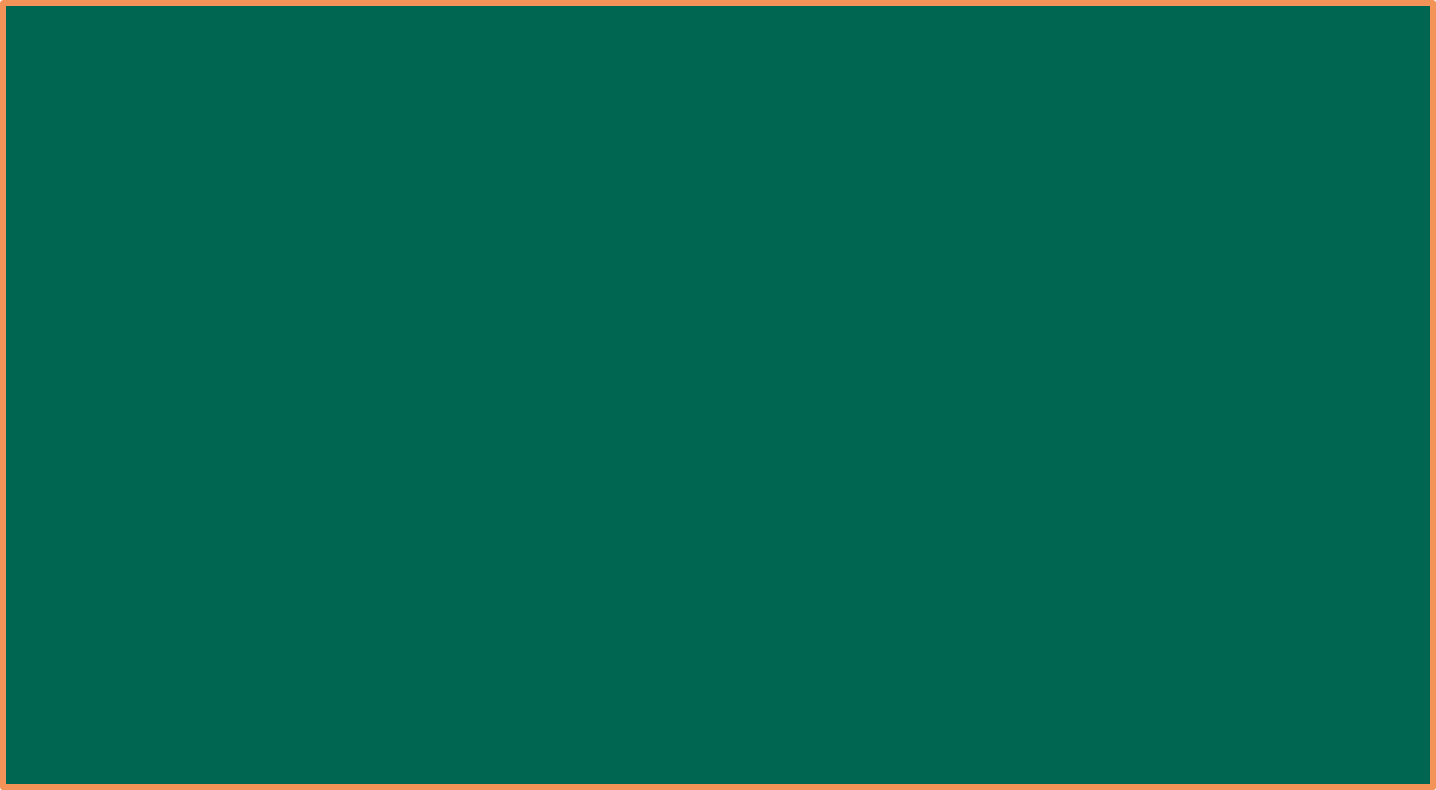 Giải:
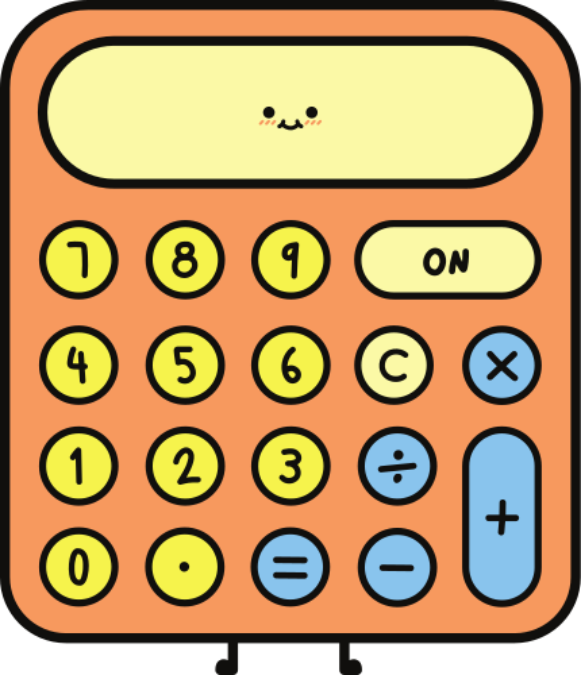 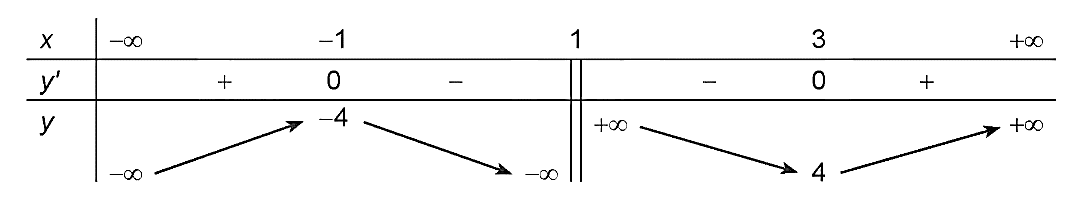 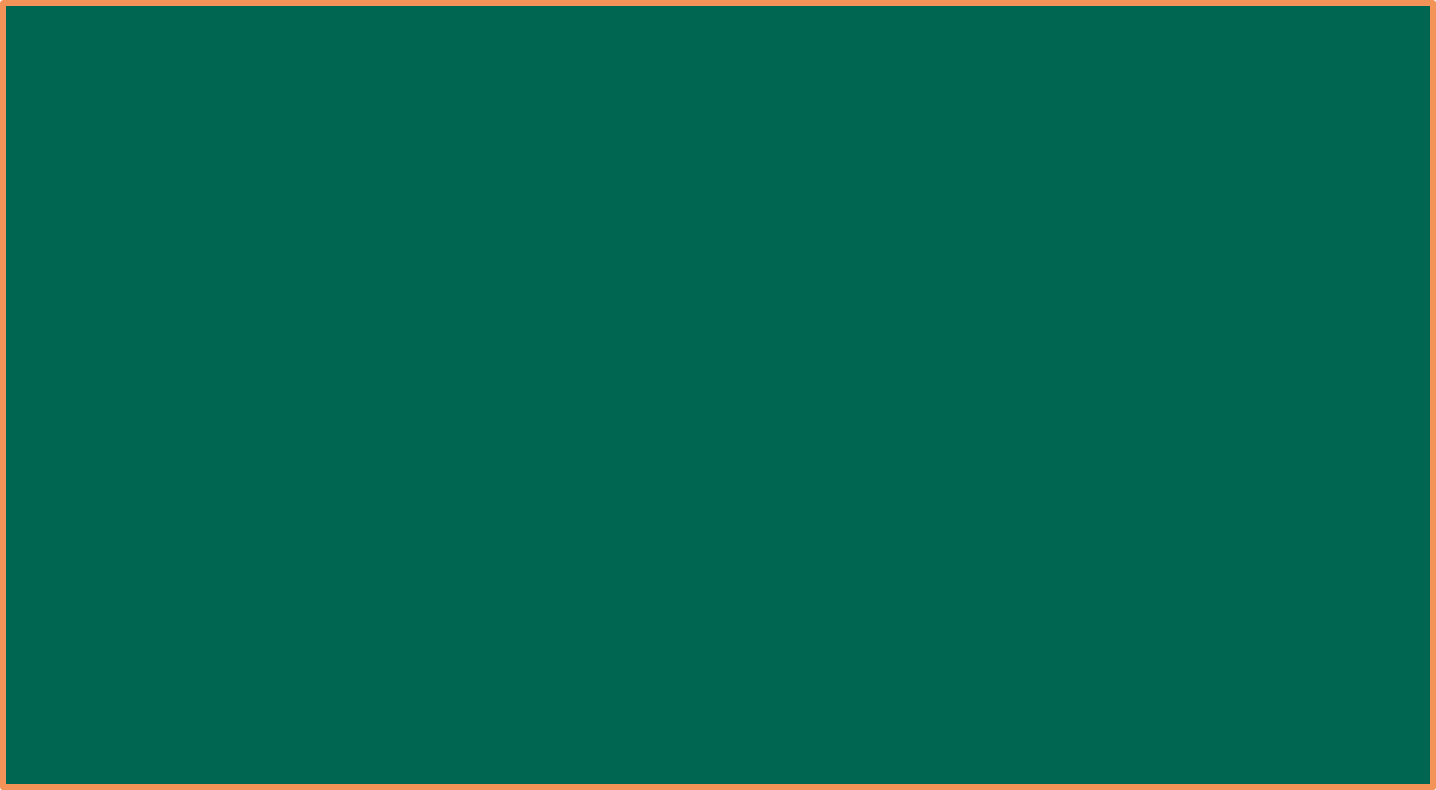 Giải:
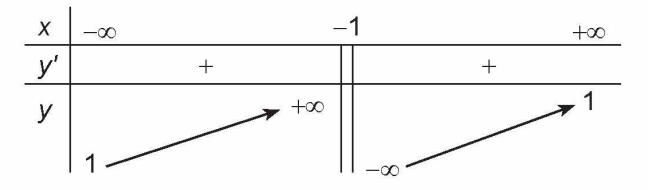 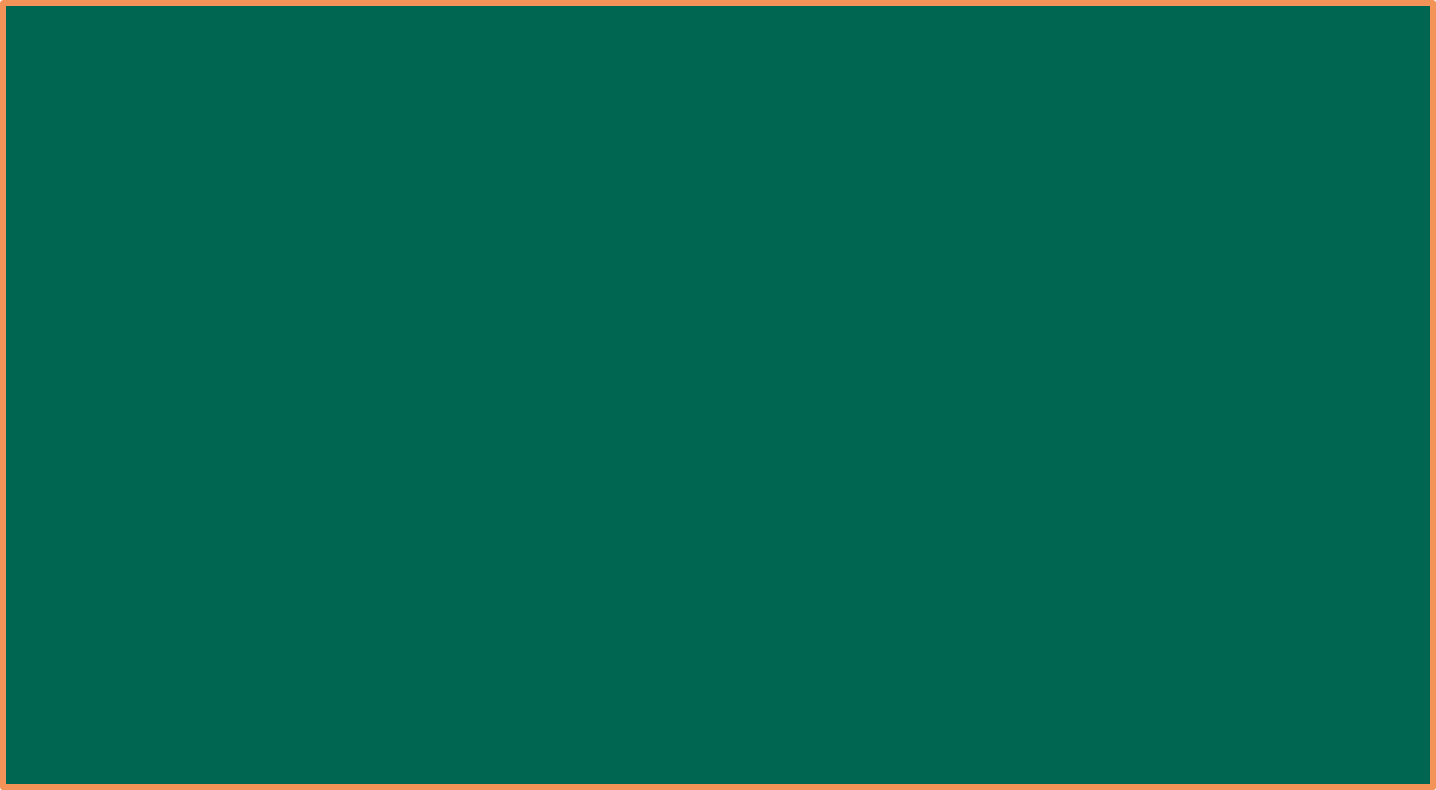 Luyện tập 3
Tìm các khoảng đơn điệu của các hàm số sau:
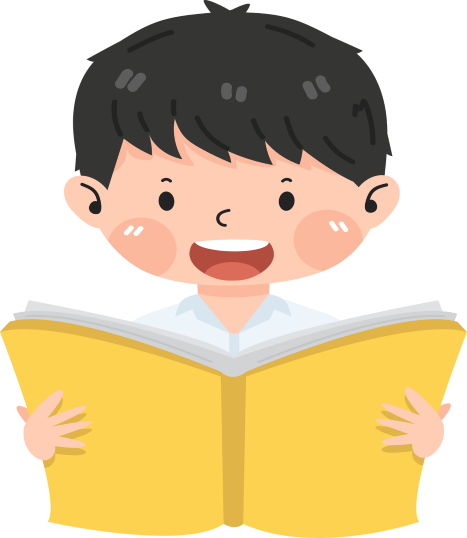 Giải:
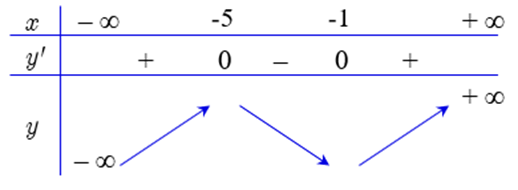 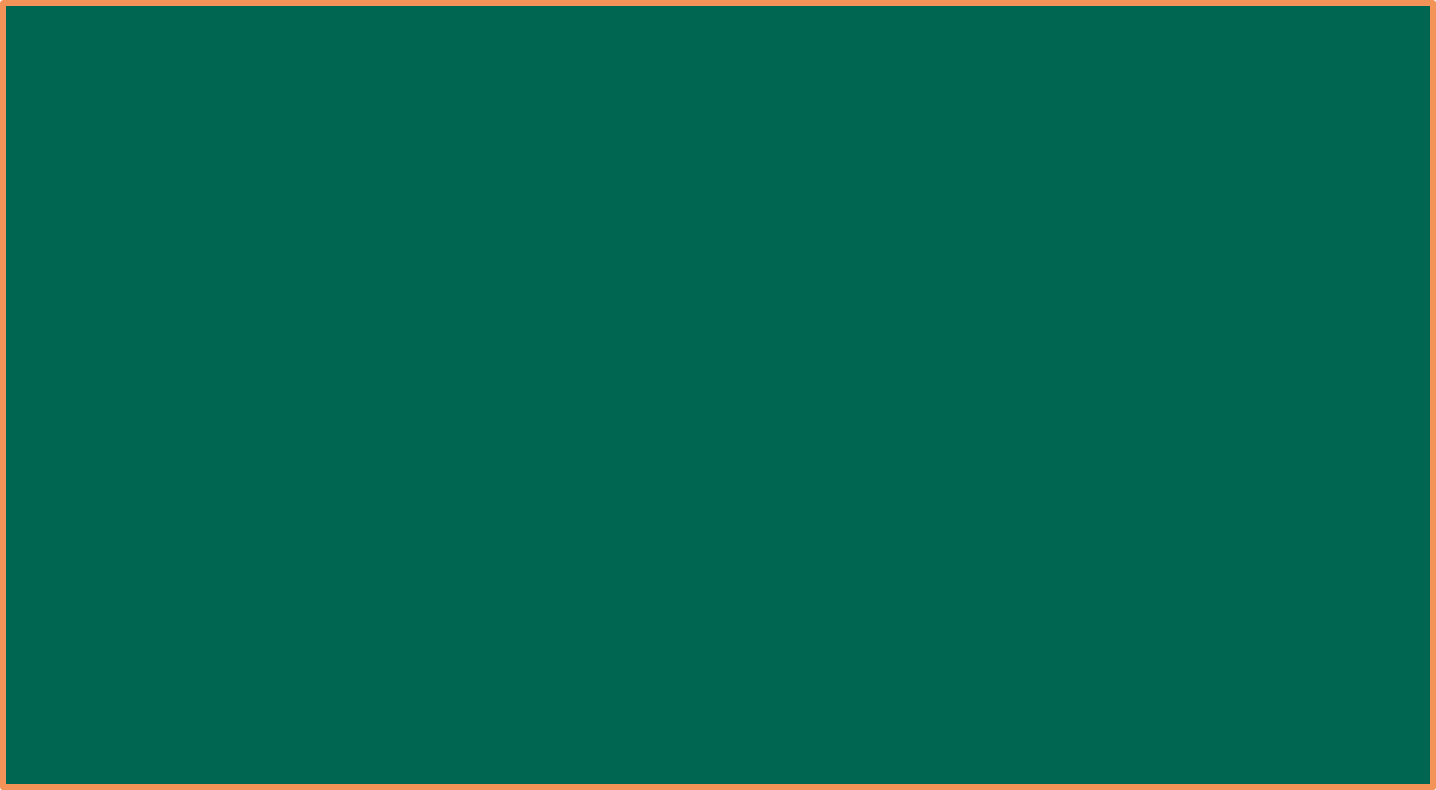 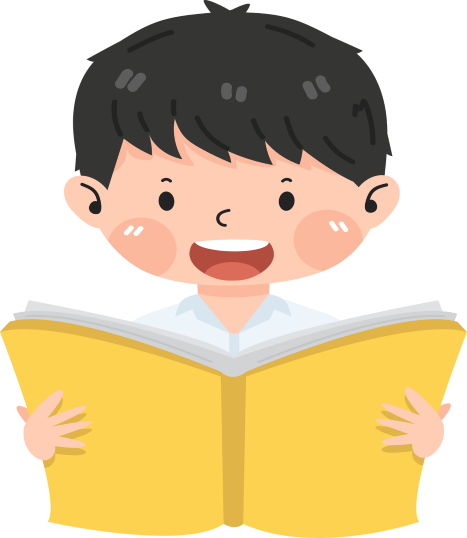 Giải:
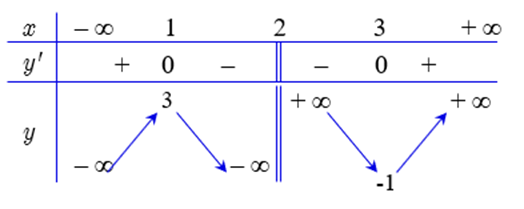 Vận dụng 1
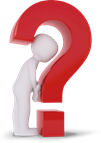 Giải:
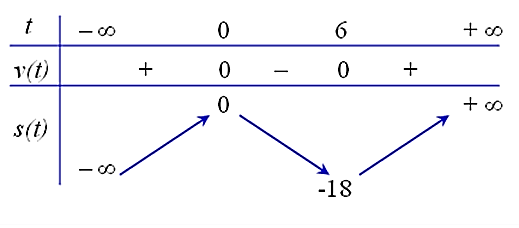 Vậy trong khoảng thời gian từ 0 giây – 6 giây chất điểm chuyển động sang trái;
Trong khoảng thời gian lớn hơn 6 giây thì chất điểm chuyển động sang phải.
02
CỰC TRỊ CỦA HÀM SỐ
a) Khái niệm cực trị của hàm số
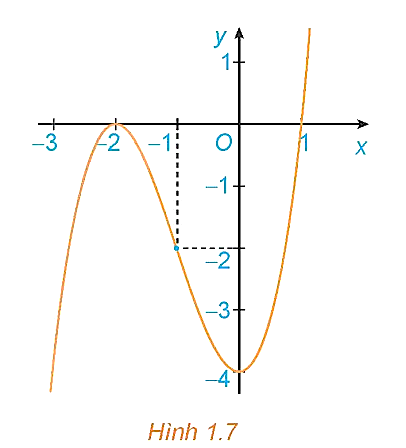 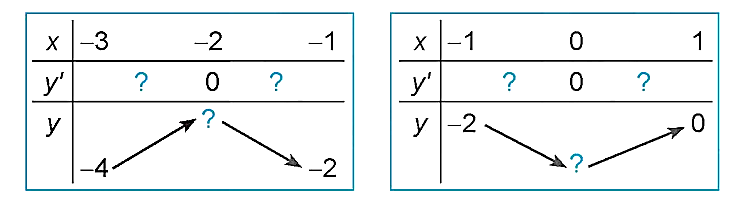 a) Khái niệm cực trị của hàm số
Trả lời:
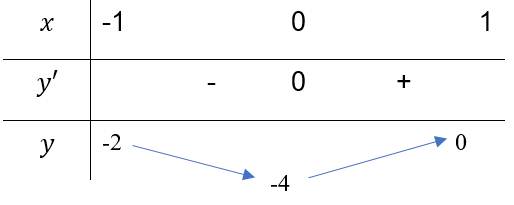 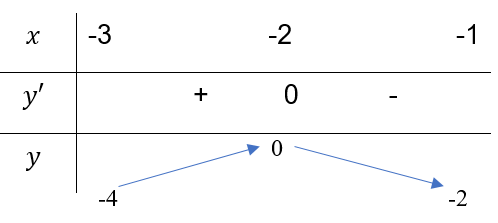 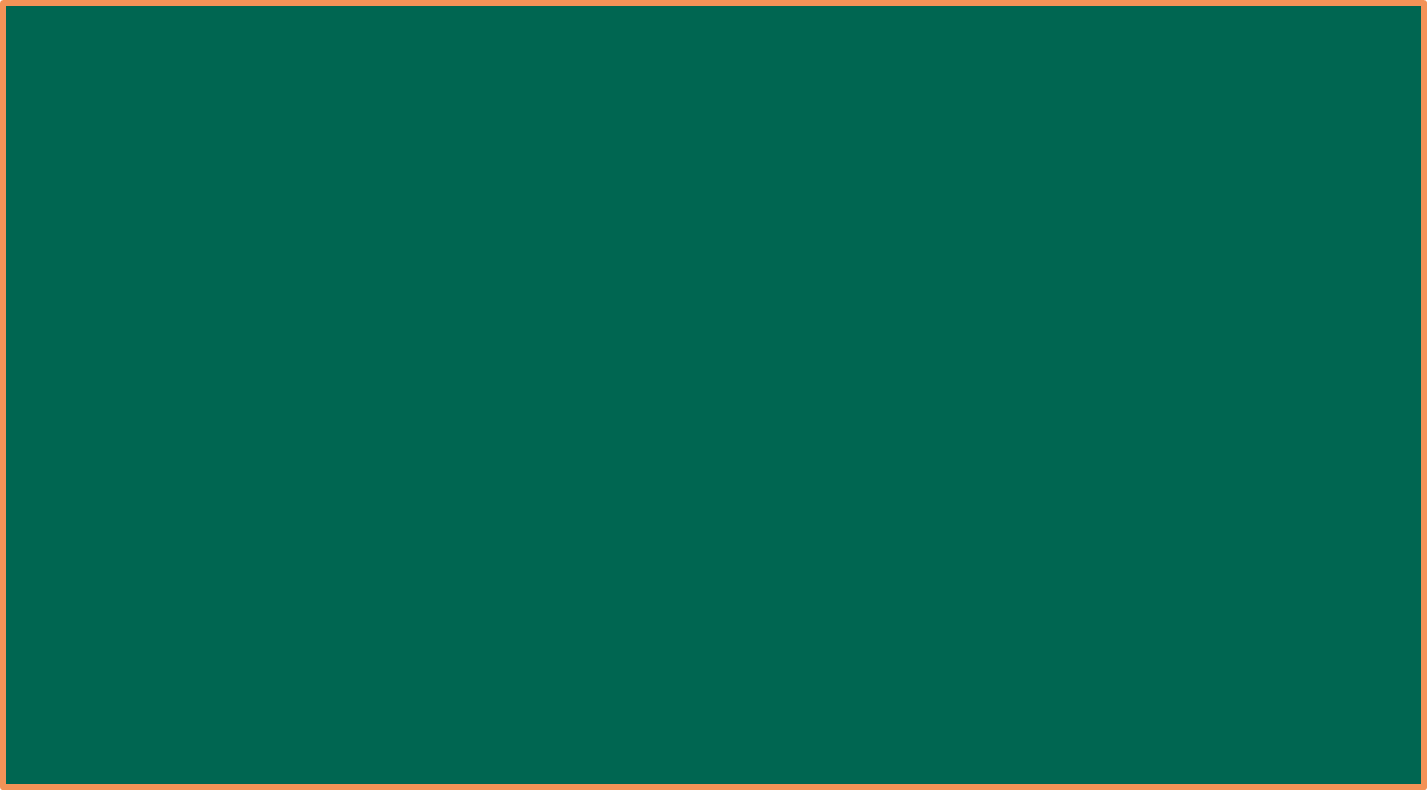 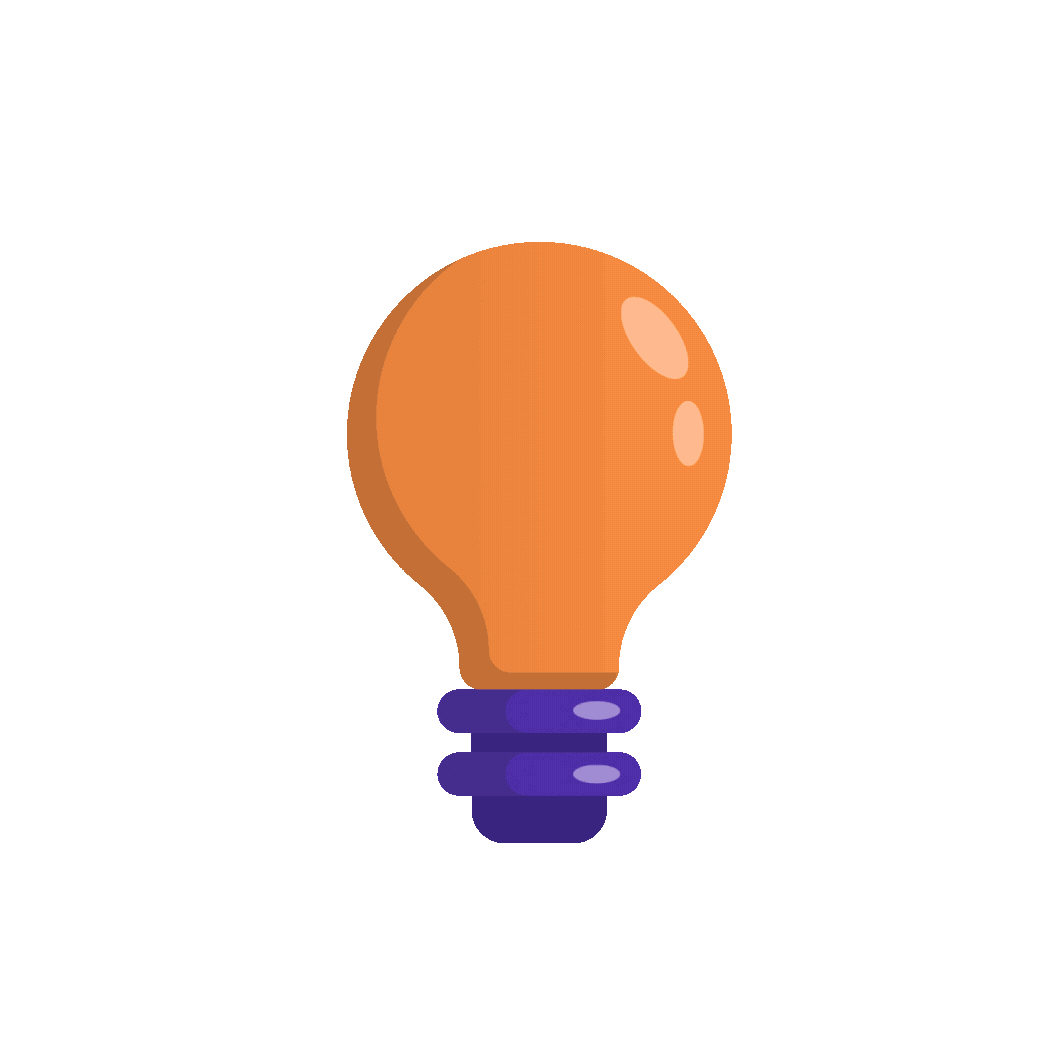 Định nghĩa
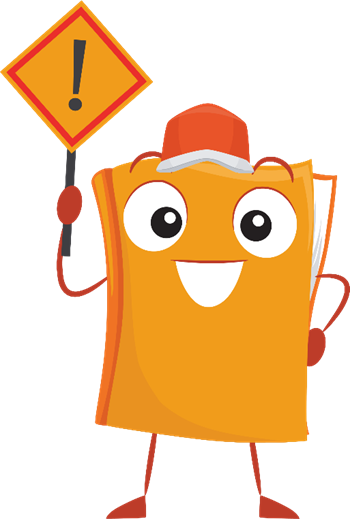 CHÚ Ý
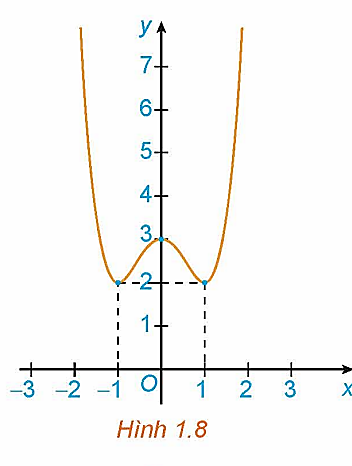 Giải:
Luyện tập 4
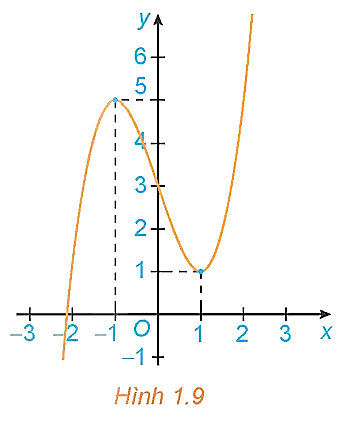 Giải:
b) Cách tìm cực trị của hàm số
Trả lời:
b) Bảng biến thiên:
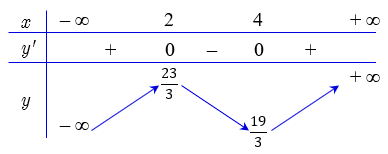 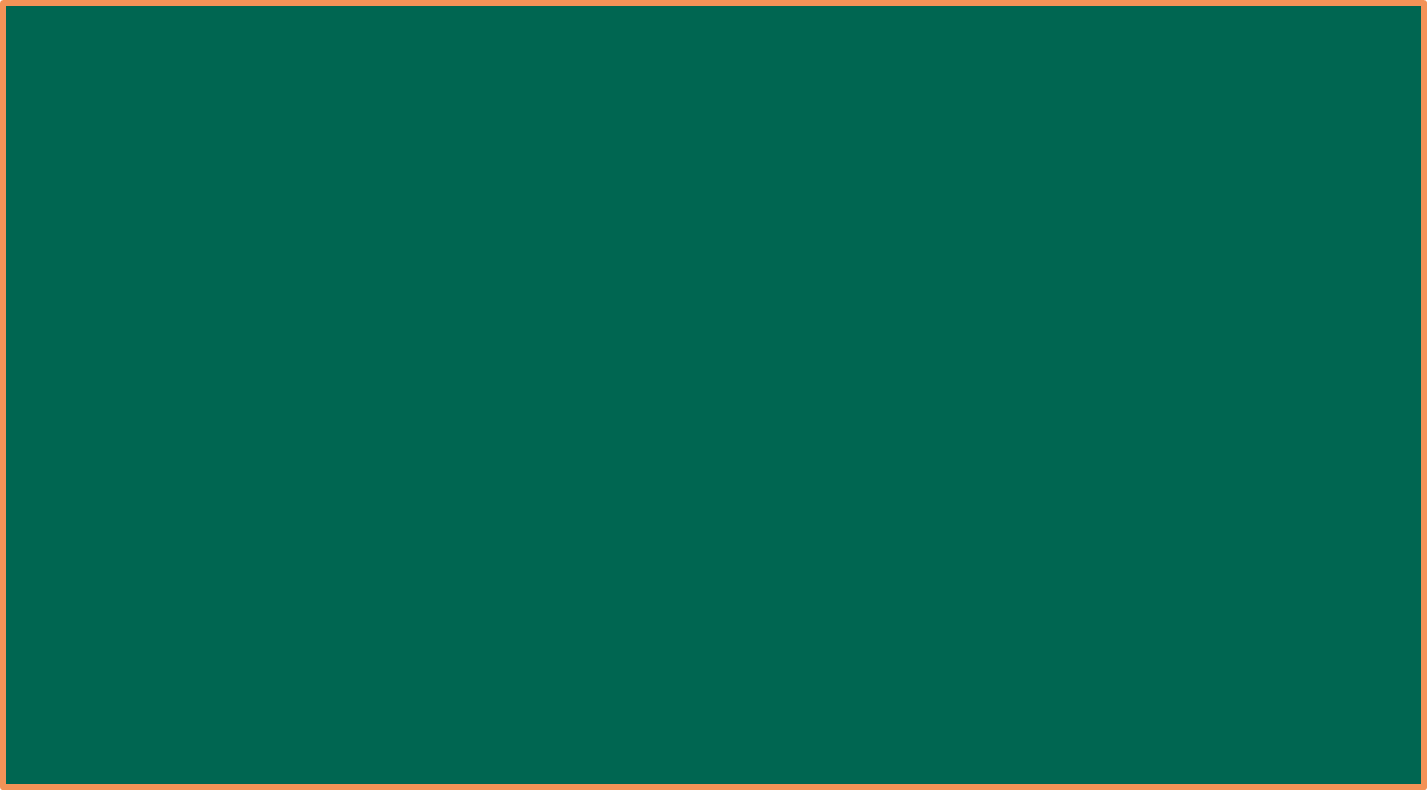 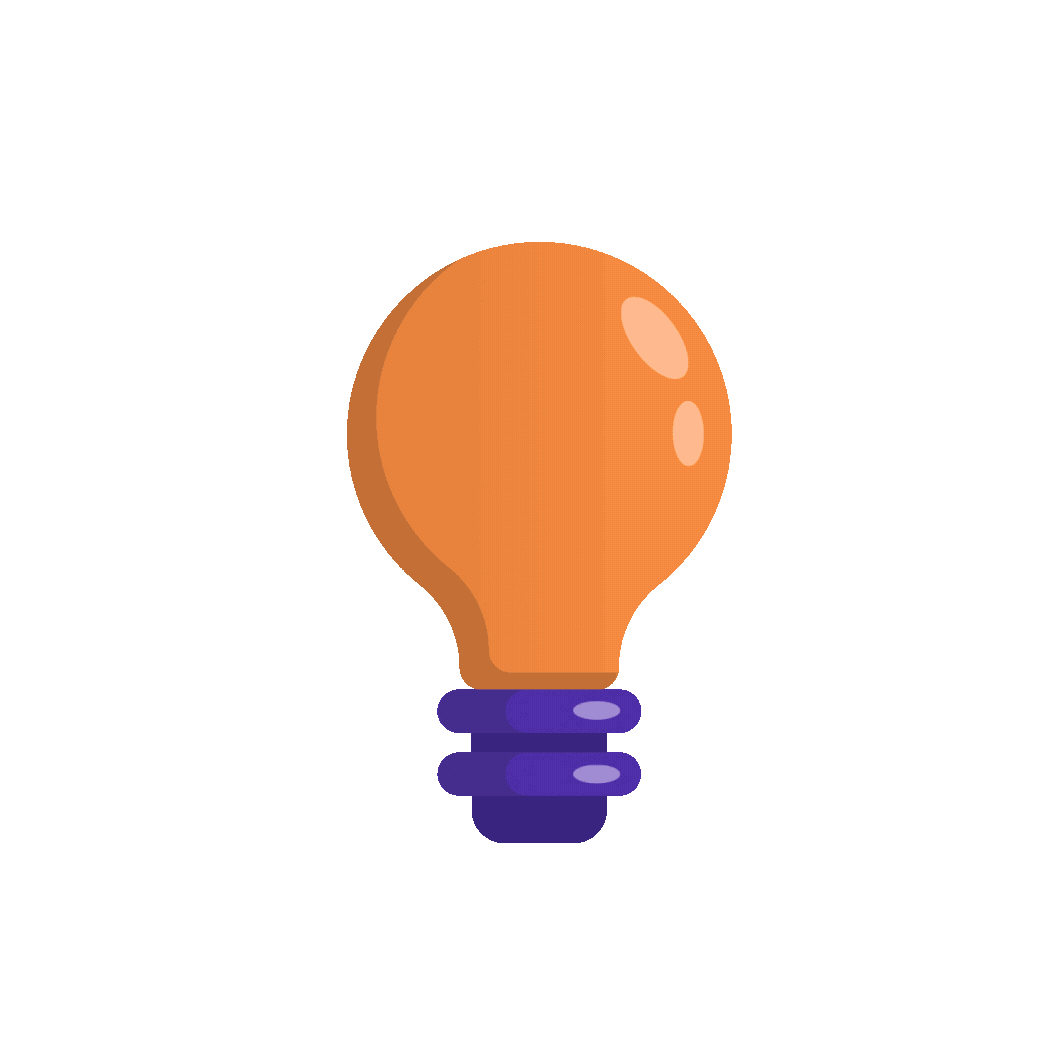 Định lí
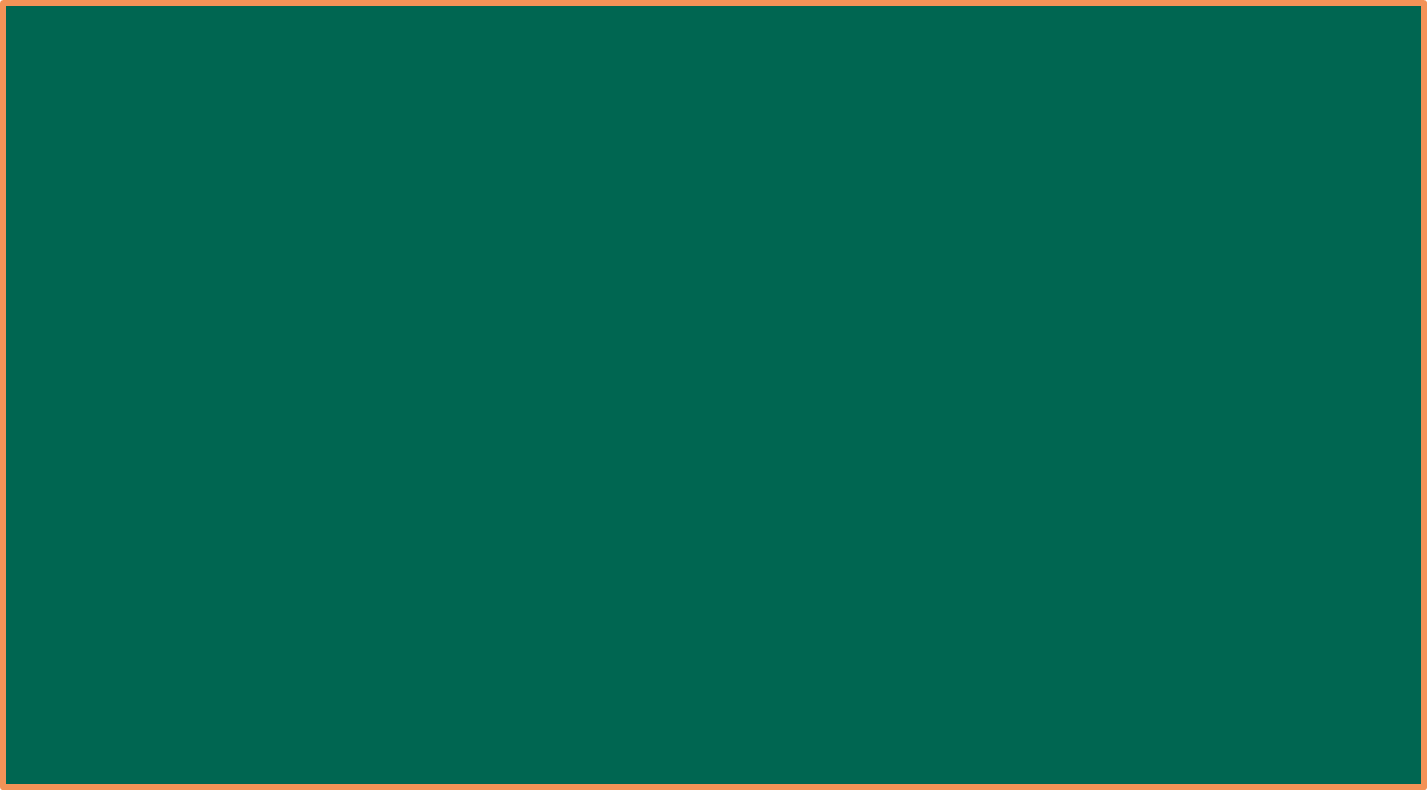 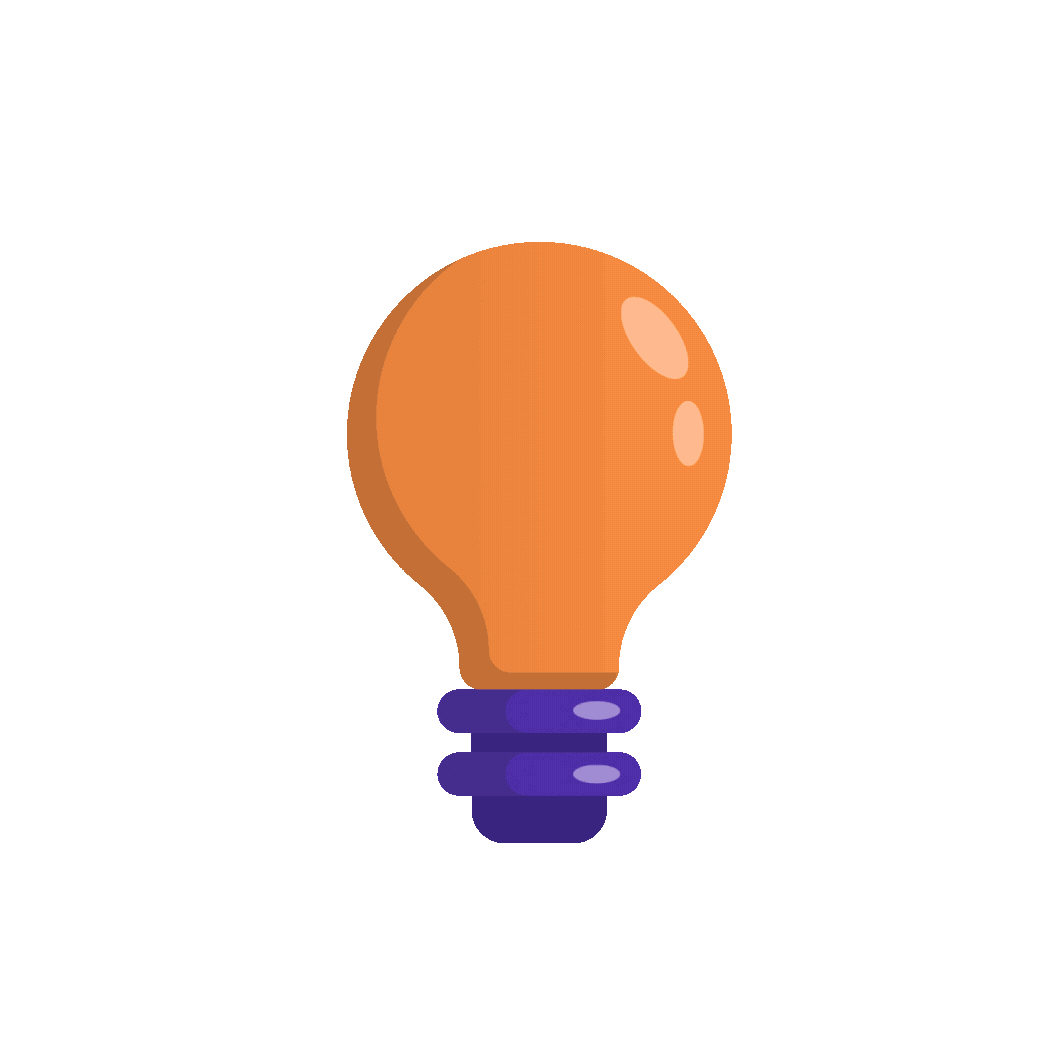 Bảng biến thiên
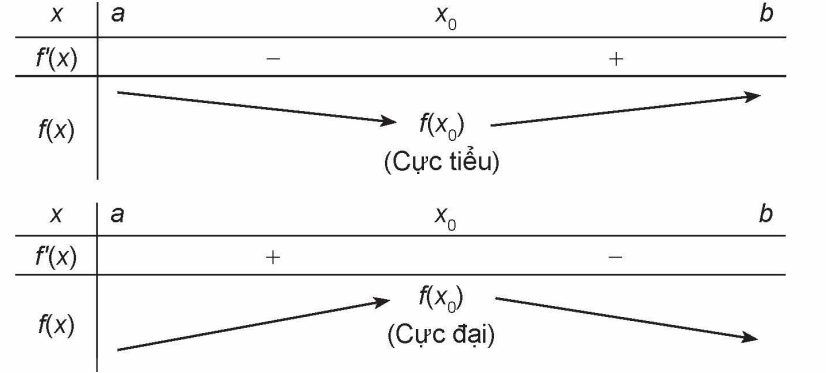 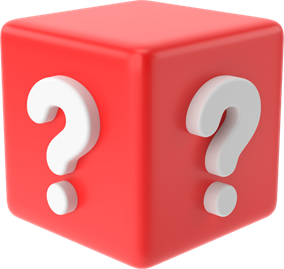 Trả lời:
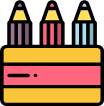 CHÚ Ý
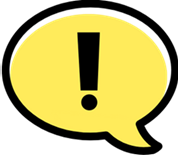 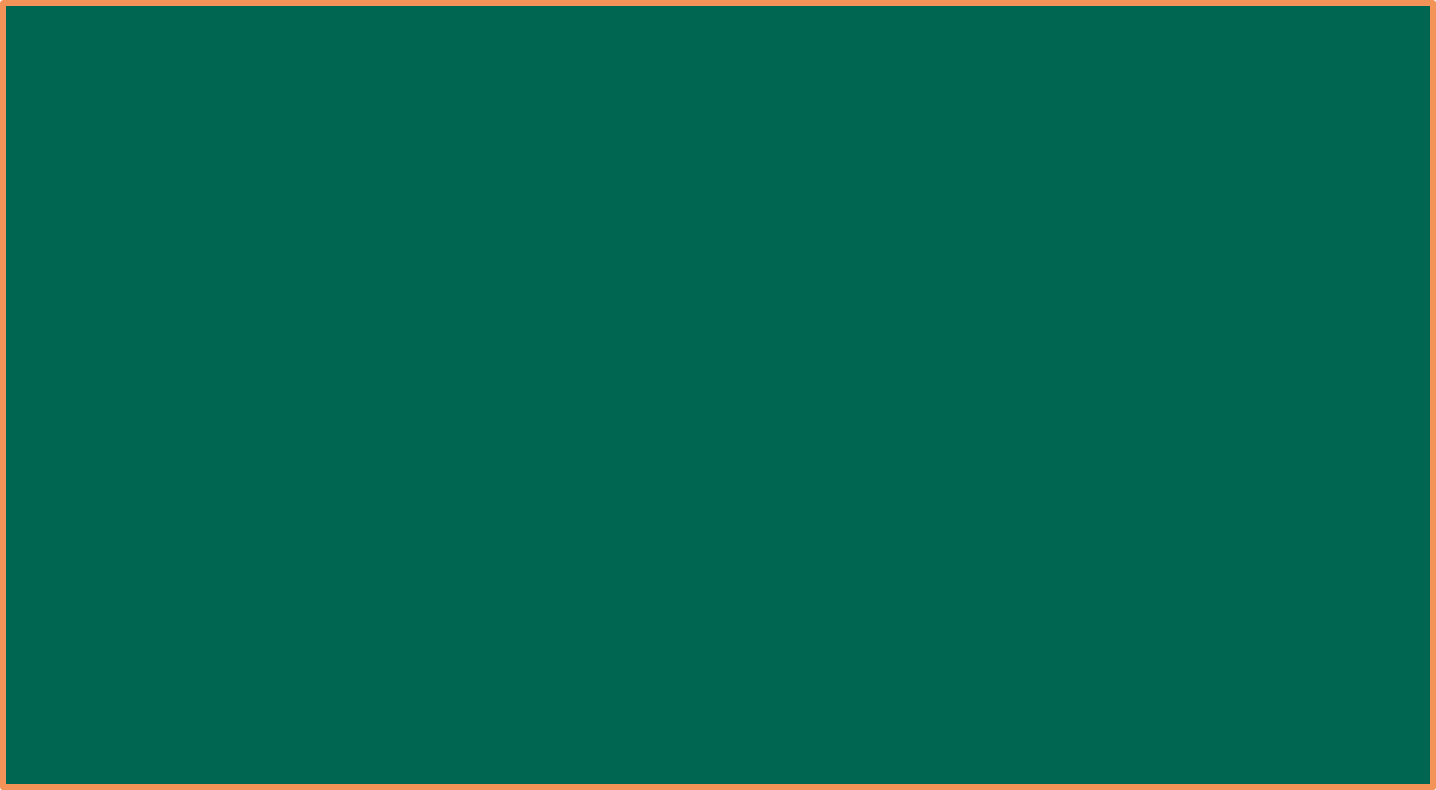 Giải:
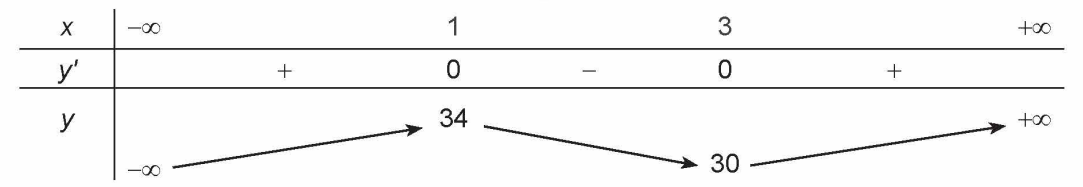 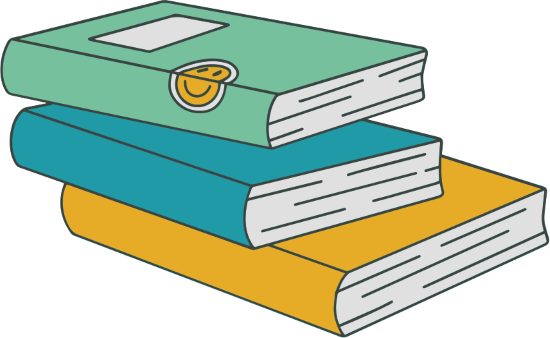 CHÚ Ý
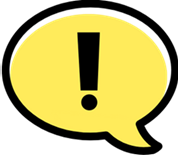 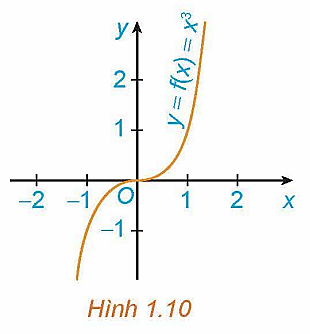 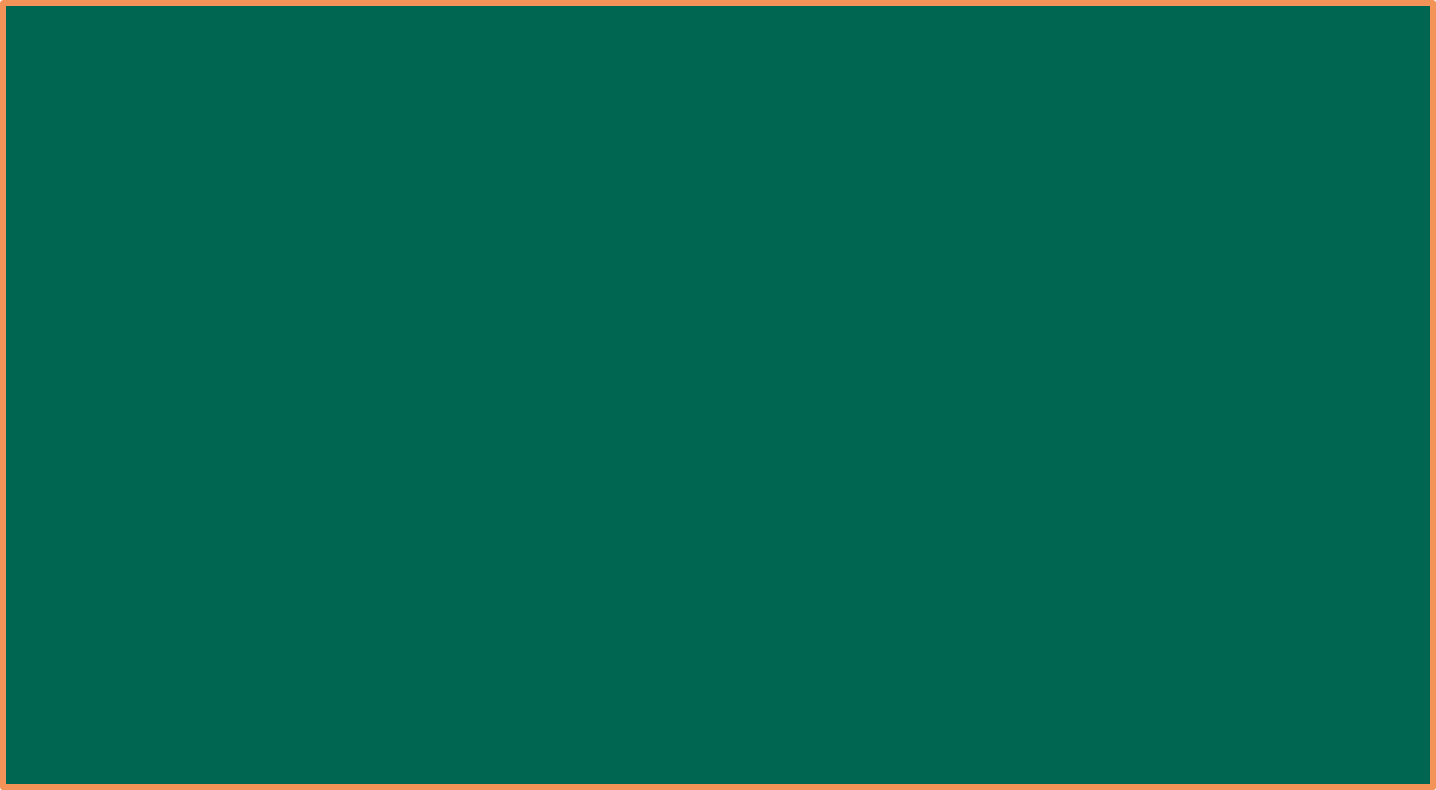 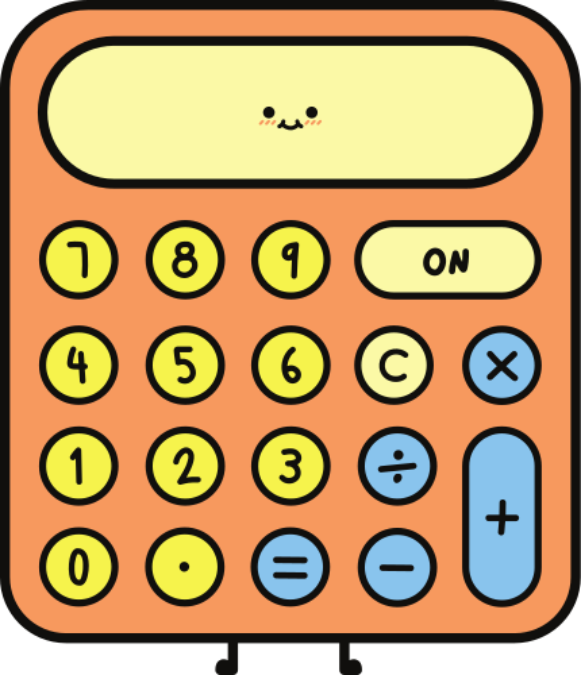 Giải:
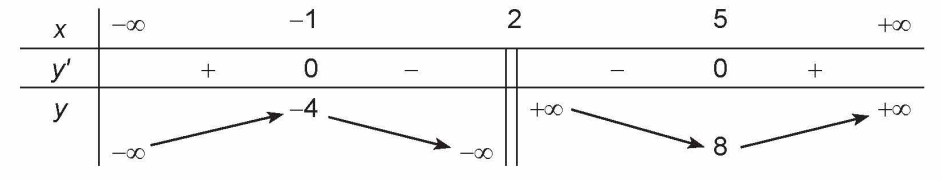 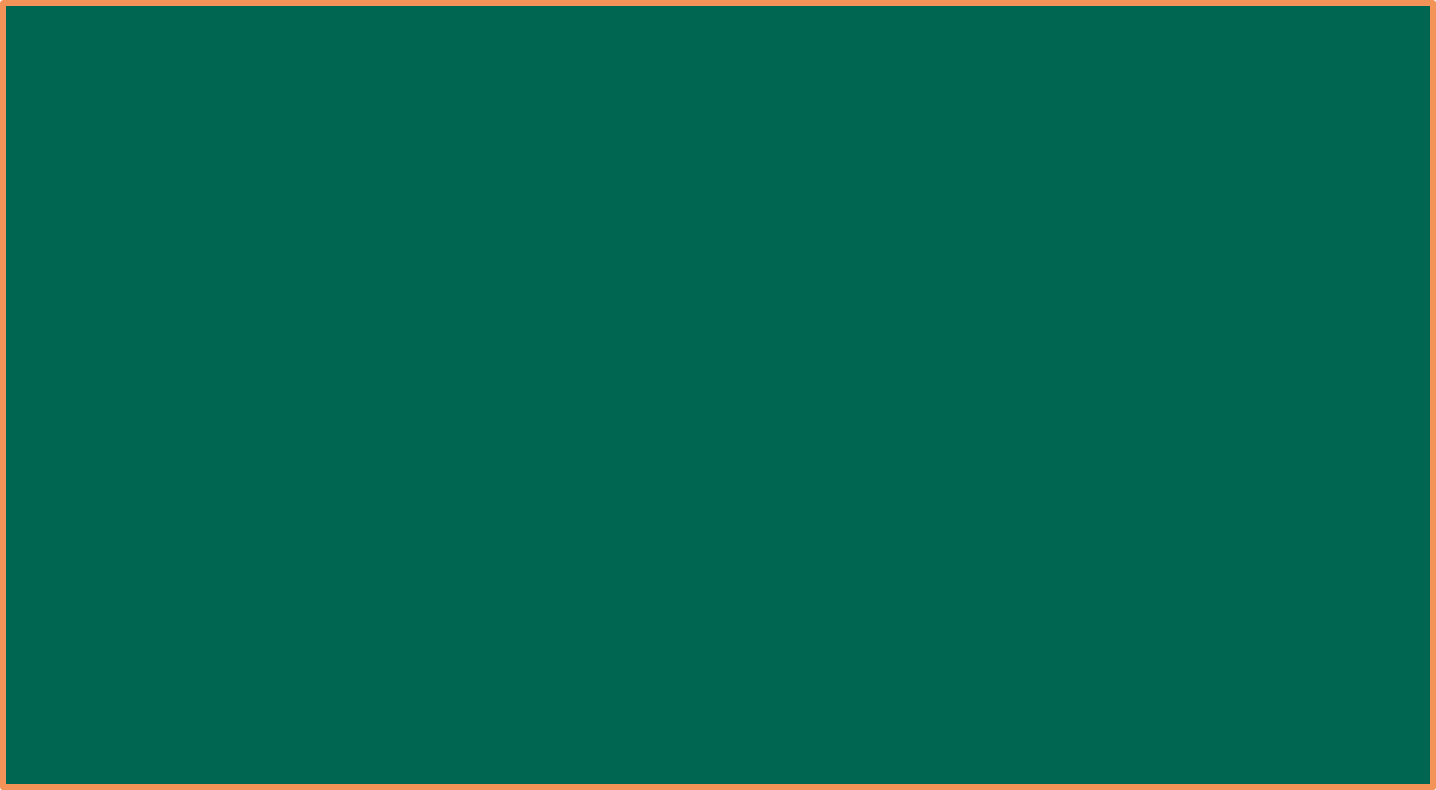 Giải:
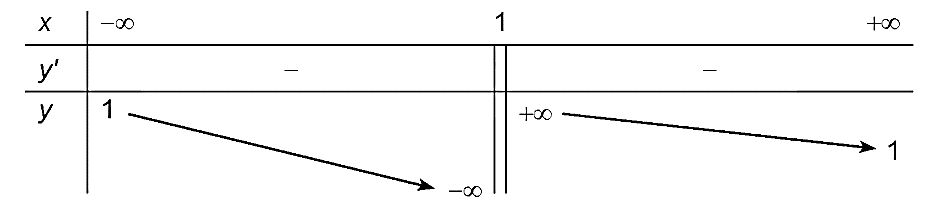 Từ bảng biến thiên suy ra hàm số không có cực trị.
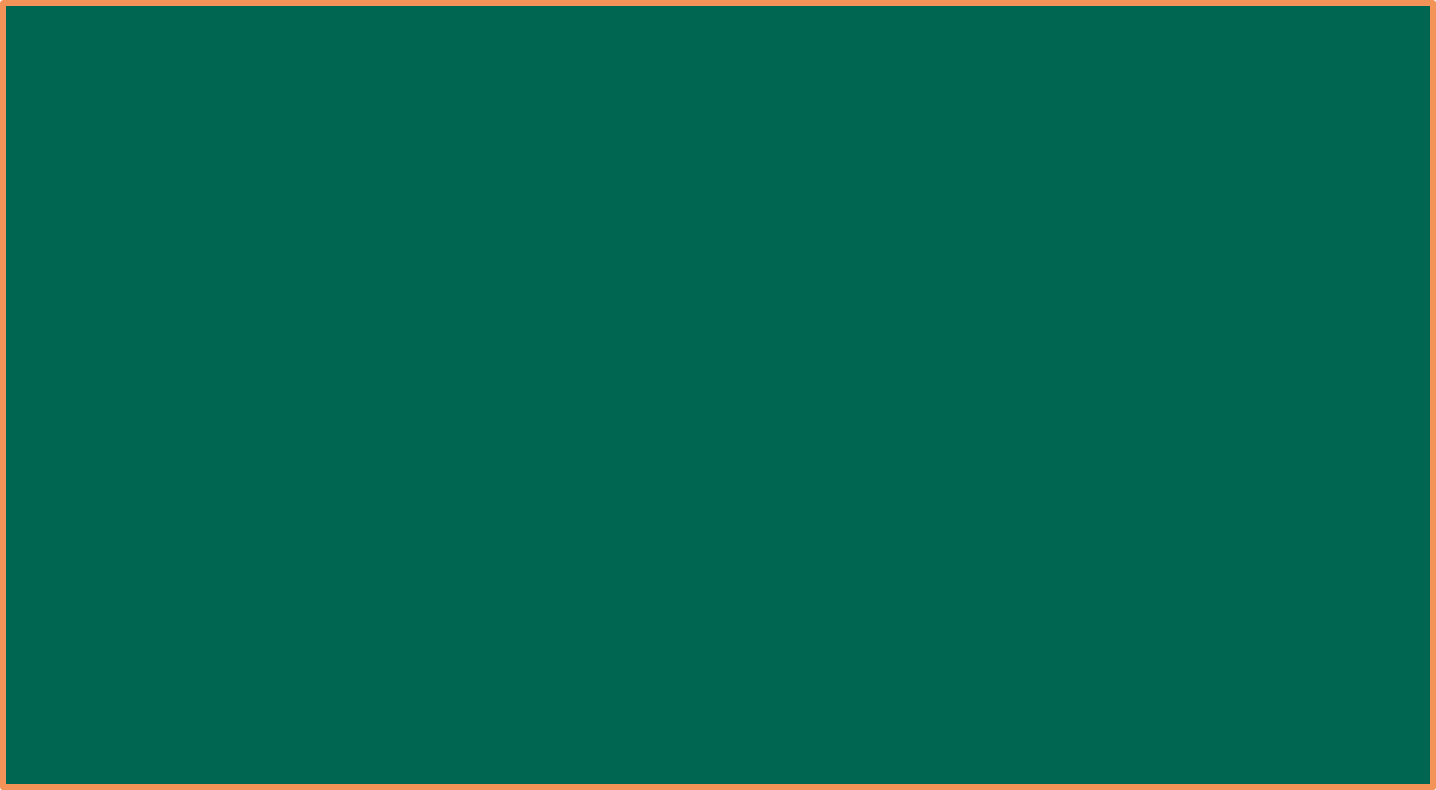 Luyện tập 5
Tìm cực trị của các hàm số sau:
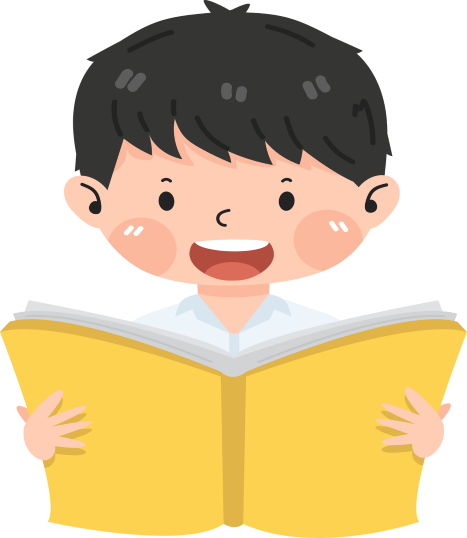 Giải:
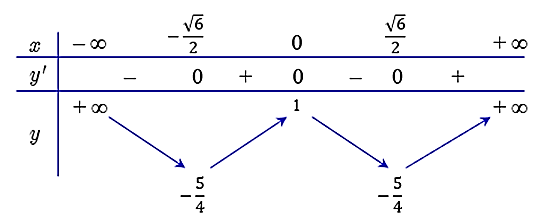 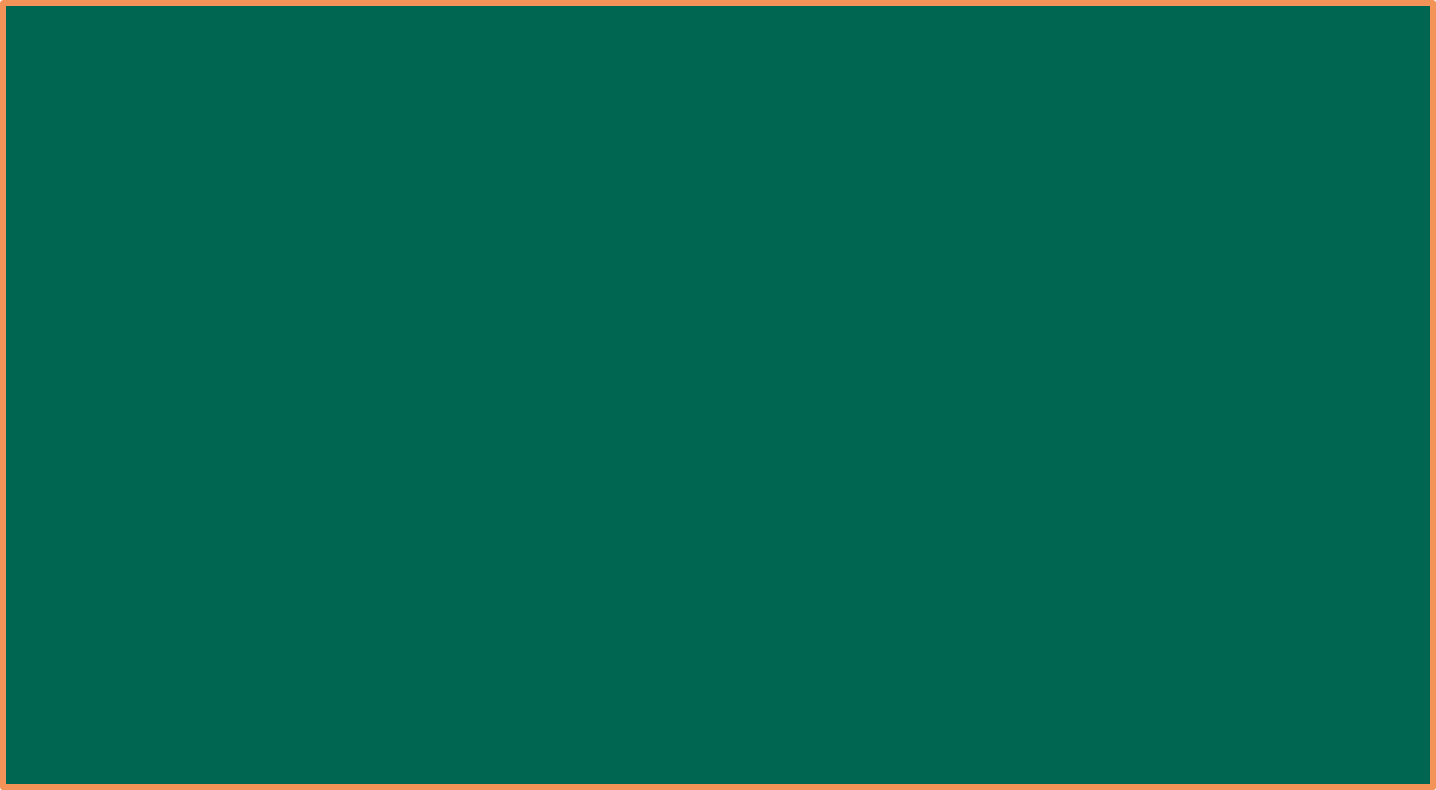 Luyện tập 5
Tìm cực trị của các hàm số sau:
Giải:
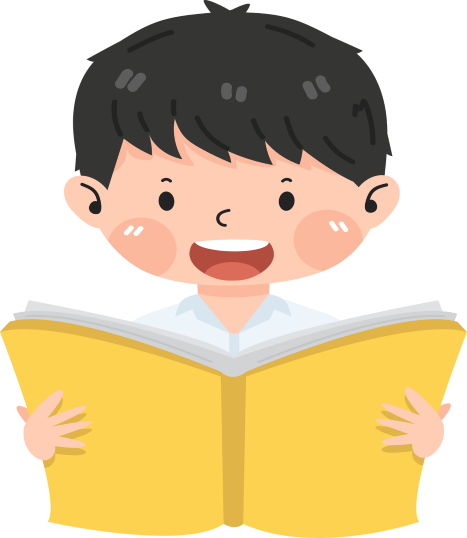 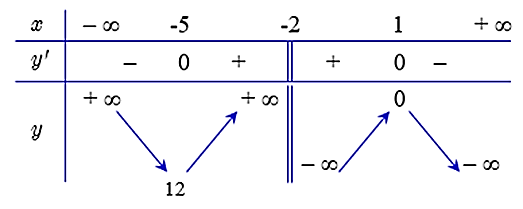 Vận dụng 2
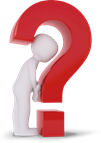 Giải:
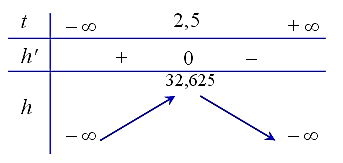 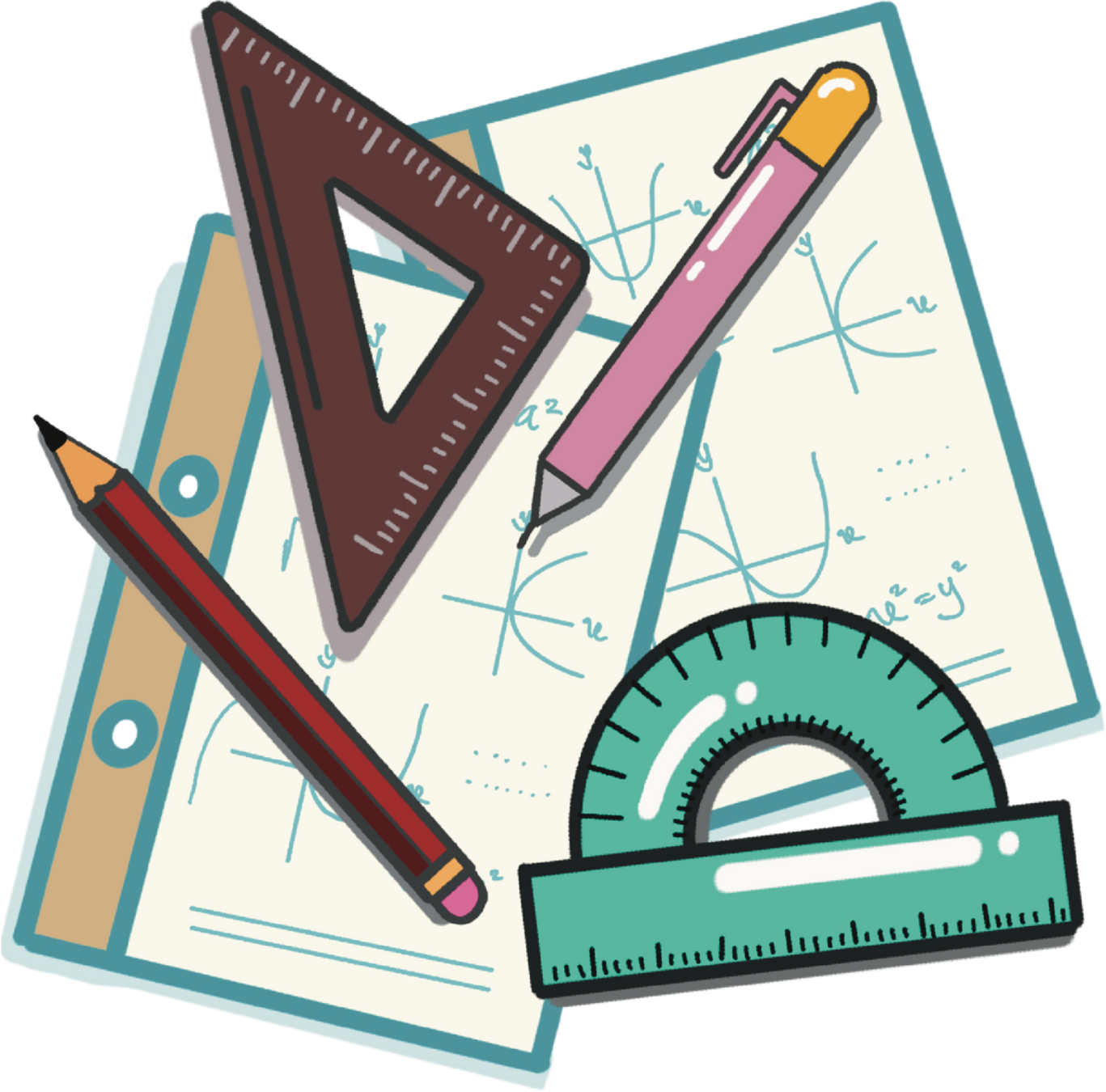 LUYỆN TẬP
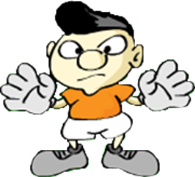 TRÒ CHƠI BÓNG ĐÁ
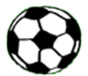 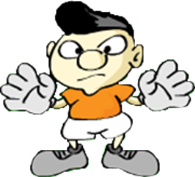 ĐÚNG
SAI RỒI
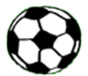 [Speaker Notes: Chọn đáp án bằng cách tích trực tiếp vào ô A, B, C, D]
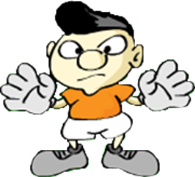 ĐÚNG
SAI RỒI
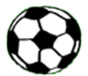 [Speaker Notes: Chọn đáp án bằng cách tích trực tiếp vào ô A, B, C, D]
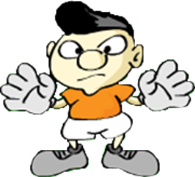 ĐÚNG
SAI RỒI
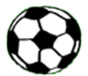 [Speaker Notes: Chọn đáp án bằng cách tích trực tiếp vào ô A, B, C, D]
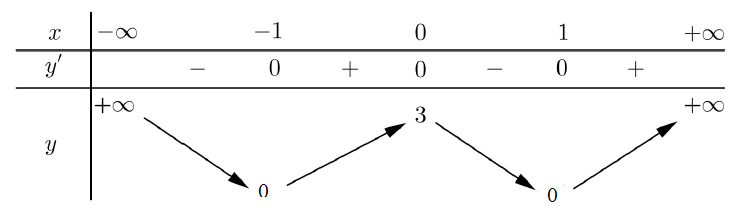 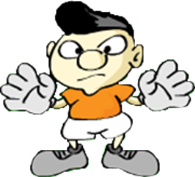 ĐÚNG
SAI RỒI
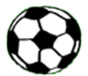 [Speaker Notes: Chọn đáp án bằng cách tích trực tiếp vào ô A, B, C, D]
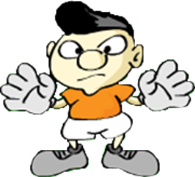 ĐÚNG
SAI RỒI
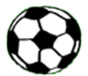 [Speaker Notes: Chọn đáp án bằng cách tích trực tiếp vào ô A, B, C, D]
Câu trắc nghiệm đúng sai
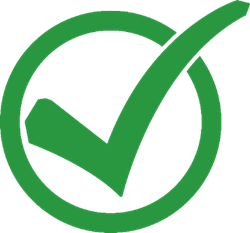 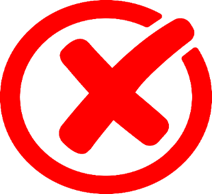 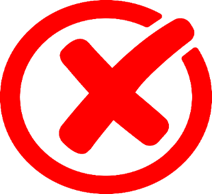 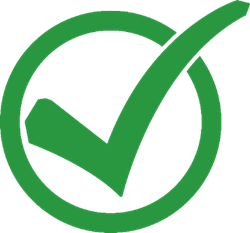 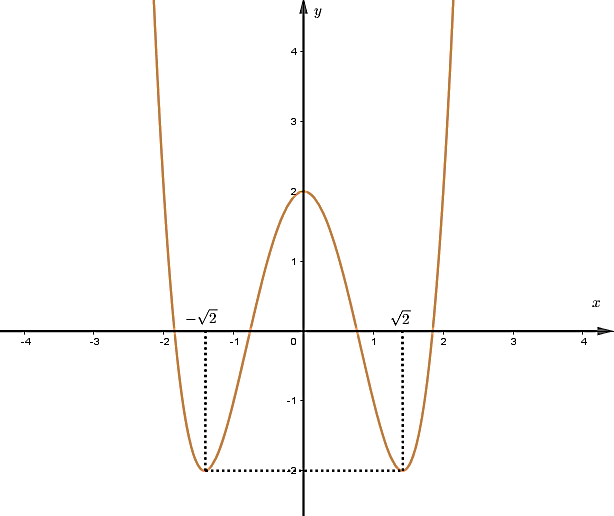 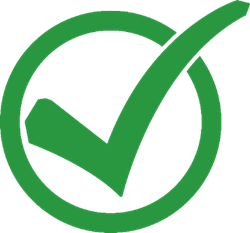 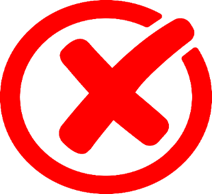 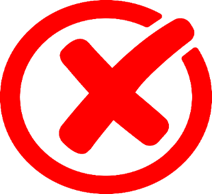 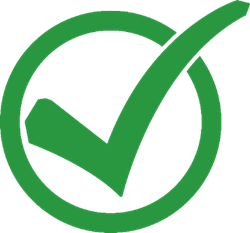 Câu trắc nghiệm trả lời ngắn
Bài tập
Bài 1.1 (SGK – tr.13) Tìm các khoảng đồng biến, khoảng nghịch biến của các hàm số có đồ thị như sau
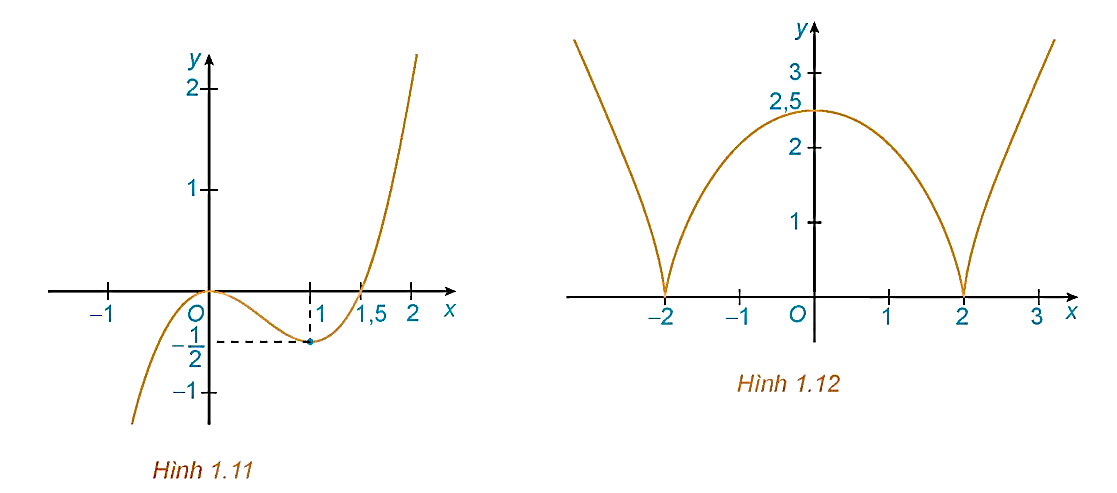 Giải:
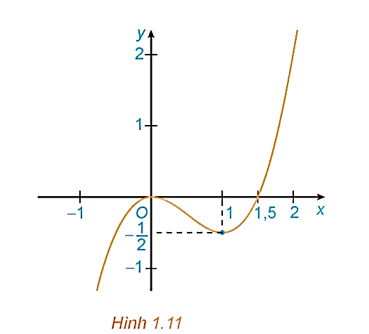 Giải:
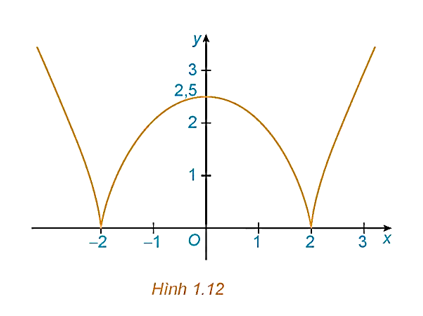 Bài 1.2 (SGK – tr.13) Xét sự đồng biến, nghịch biến của các hàm số sau:
Giải:
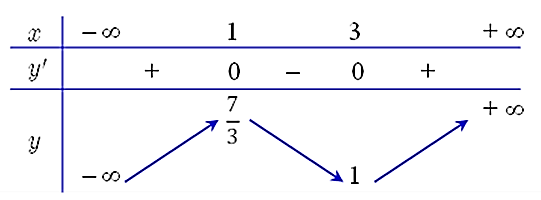 Bài 1.2 (SGK – tr.13) Xét sự đồng biến, nghịch biến của các hàm số sau:
Giải:
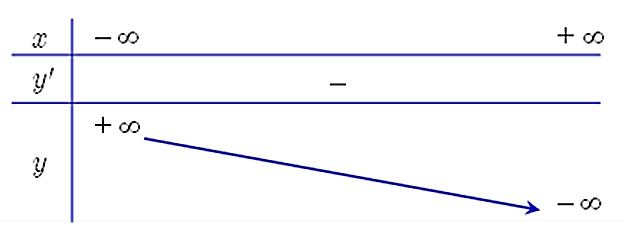 Bài 1.3 (SGK – tr.13) Tìm các khoảng đơn điệu của các hàm số sau:
Giải:
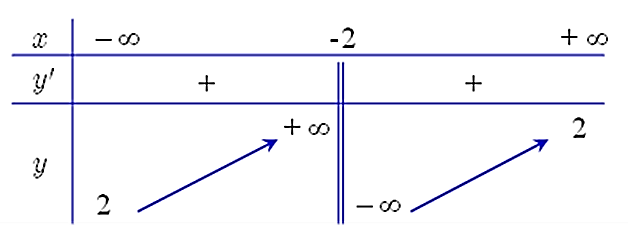 Bài 1.3 (SGK – tr.13) Tìm các khoảng đơn điệu của các hàm số sau:
Giải:
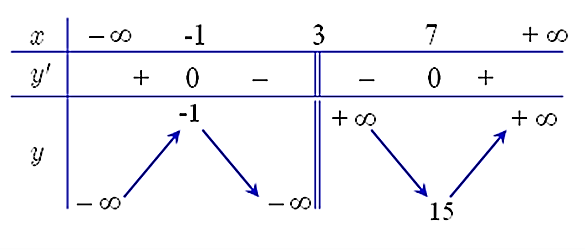 Bài 1.4 (SGK – tr.13) Xét chiều biến thiên của các hàm số sau:
Giải:
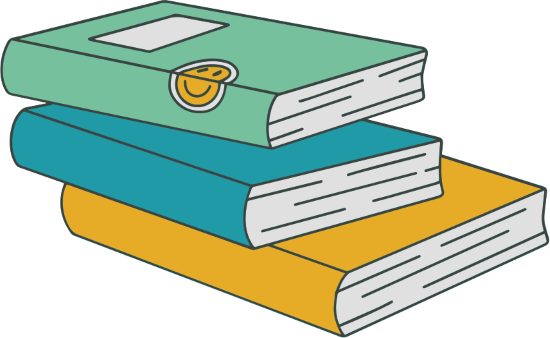 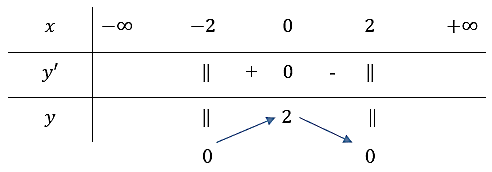 Bài 1.4 (SGK – tr.13) Xét chiều biến thiên của các hàm số sau:
Giải:
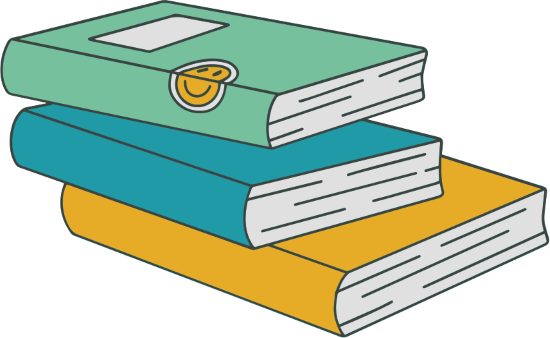 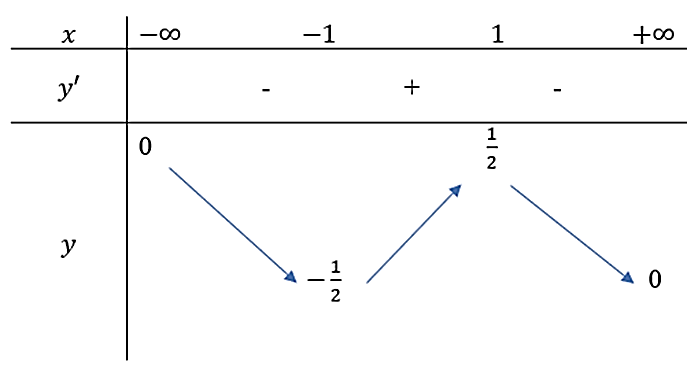 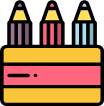 Giải:
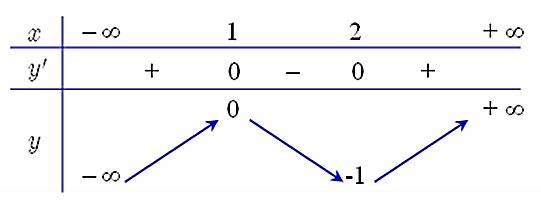 Giải:
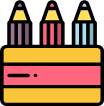 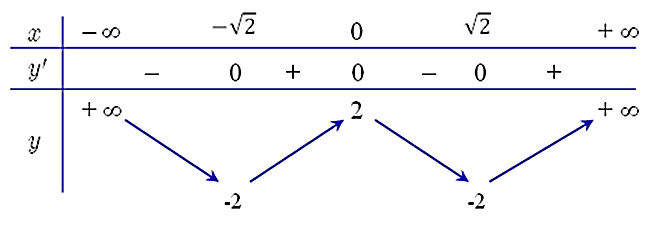 Giải:
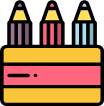 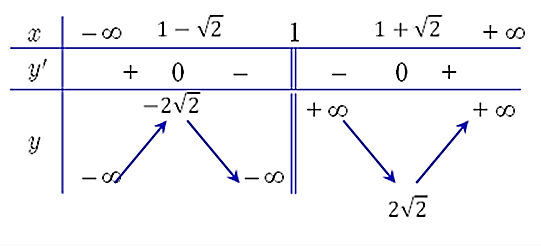 Giải:
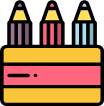 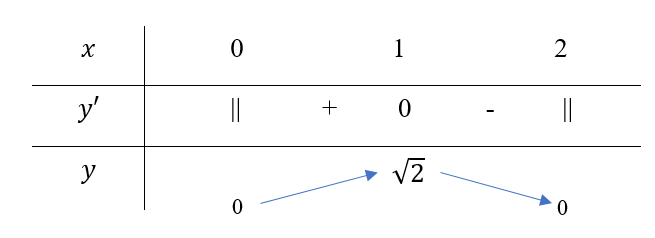 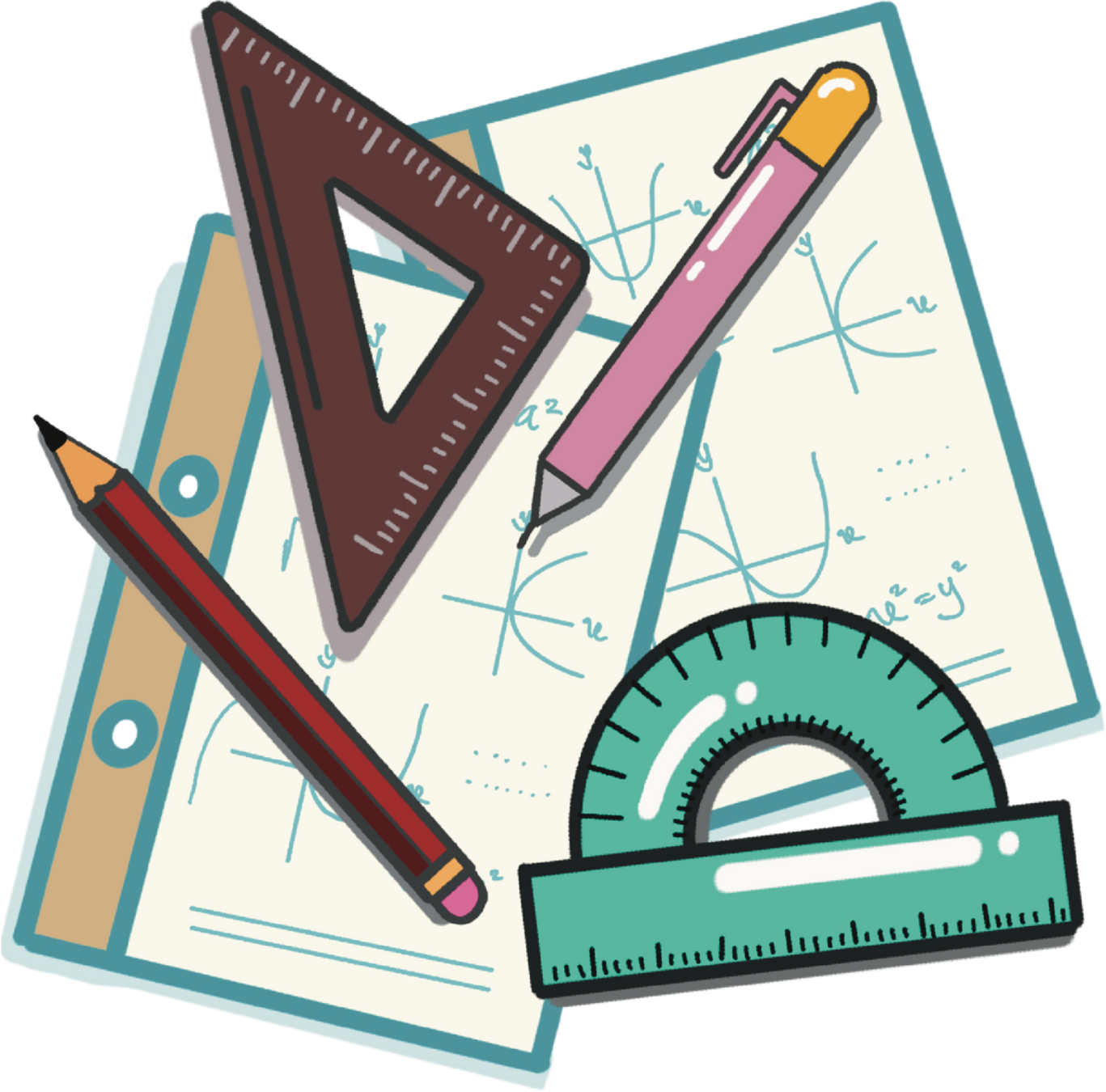 VẬN DỤNG
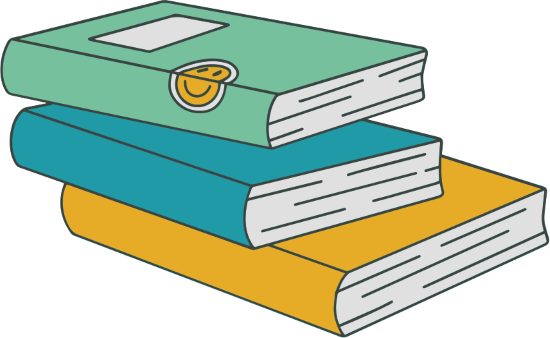 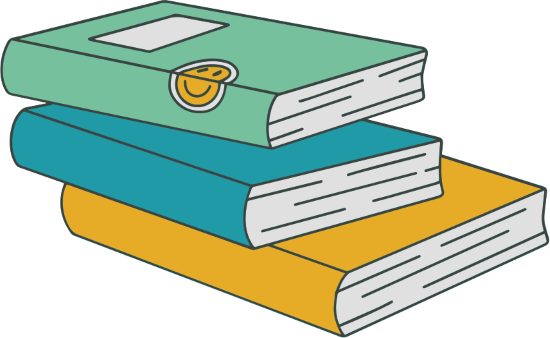 Giải:
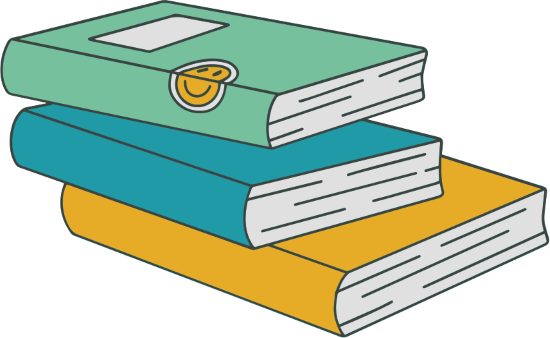 Giải:
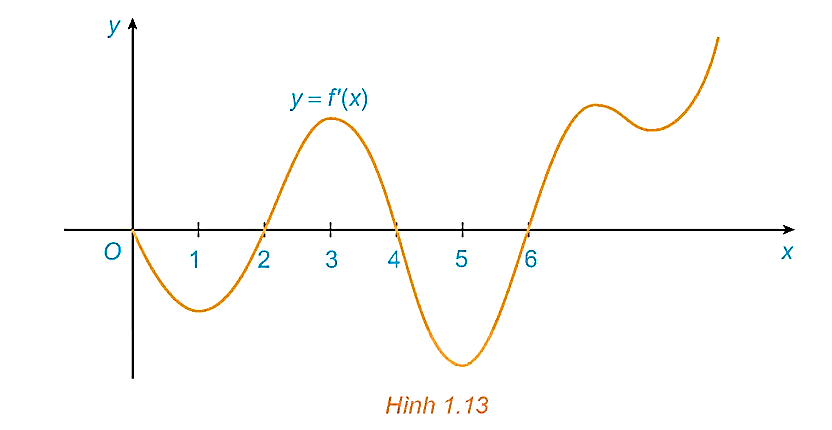 Giải:
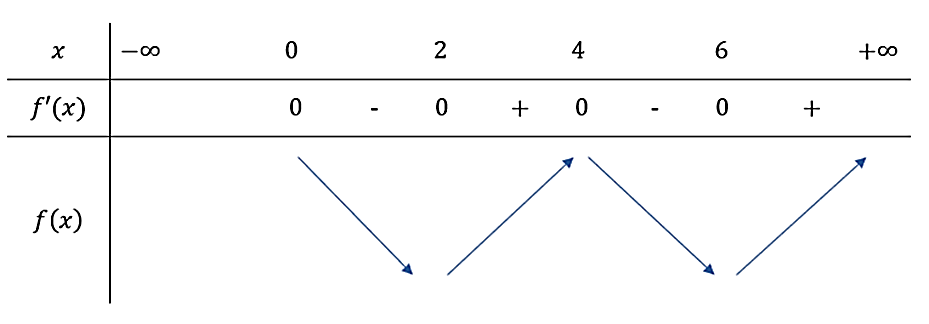 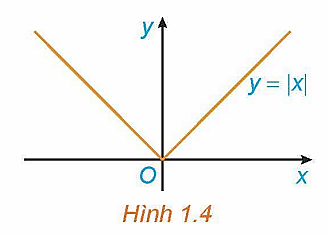 Giải:
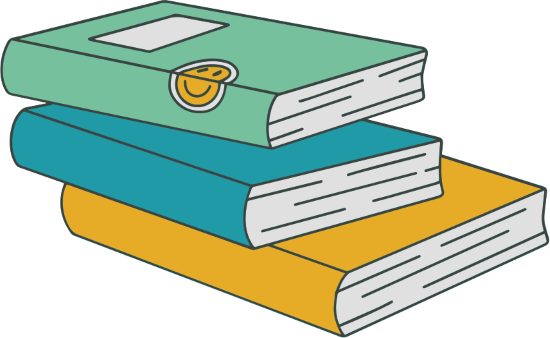 Giải:
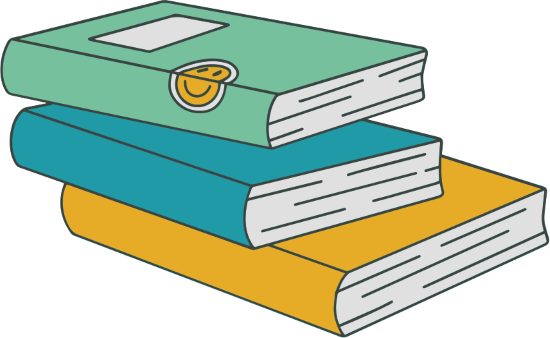 HƯỚNG DẪN VỀ NHÀ
Ôn tập kiến thức đã học.
Hoàn thành bài tập trong SBT.
Đọc và chuẩn bị trước Bài 2. Giá trị lớn nhất và giá trị nhỏ nhất của hàm số.
CẢM ƠN CÁC EM 
ĐÃ THAM GIA TIẾT HỌC!